Современные технологии гигиенического обучения и  воспитания населения в деятельности медицинского работника ЛПУ фтизиатрического профиля
Обоимова Г.М.
ГБУЗ СОКПТД им. Н.В. Постникова 
2019
Формирование здорового образа жизни – основа первичной профилактики и укрепления здоровья населения. Одним из приоритетов государственной политики в области здравоохранения  является сохранение и укрепление здоровья населения на  основе  формирования  здорового  образа жизни и повышения  доступности  и  качества  медицинской  помощи.
Гигиеническое воспитание и обучение – это система образования, включающая в себя комплексную просветительскую, обучающую и воспитательную деятельность, направленную на  повышение информированности по вопросам здоровья и его охраны, на формирование общей гигиенической культуры, закрепление  гигиенических  навыков, создание мотивации  для  ведения  здорового образа жизни как отдельно взятых людей, так  и общества в целом.
Всемирная декларация по здравоохранению ВОЗ                « Здоровье – 21» одной из важнейших задач считает  сокращение распространённости инфекционных заболеваний. Для её решения  необходим  комплексный подход, сочетающий укрепление здоровья, профилактику и  процесс  непосредственного  лечения  болезней. 
 Особенно важными факторами  для достижения целей этой задачи являются  гигиеническое воспитание населения  с  целью  улучшения  и  поддержания  базовой гигиены, повышение  качества  питьевой  воды и безопасности продуктов питания, выполнение программ вакцинопрофилактики, надлежащие сориентированные планы лечения.
По информации ВОЗ, туберкулёз является наиболее распространённым в мире инфекционным заболеванием, второй по значимости причиной смерти от какого-либо одного инфекционного агента, уступая ВИЧ/СПИДу. Стратегия борьбы с туберкулёзом ВОЗ обозначает одной из основных задач обеспечение защиты прав человека в области профилактики, лечения и контроля туберкулёза.
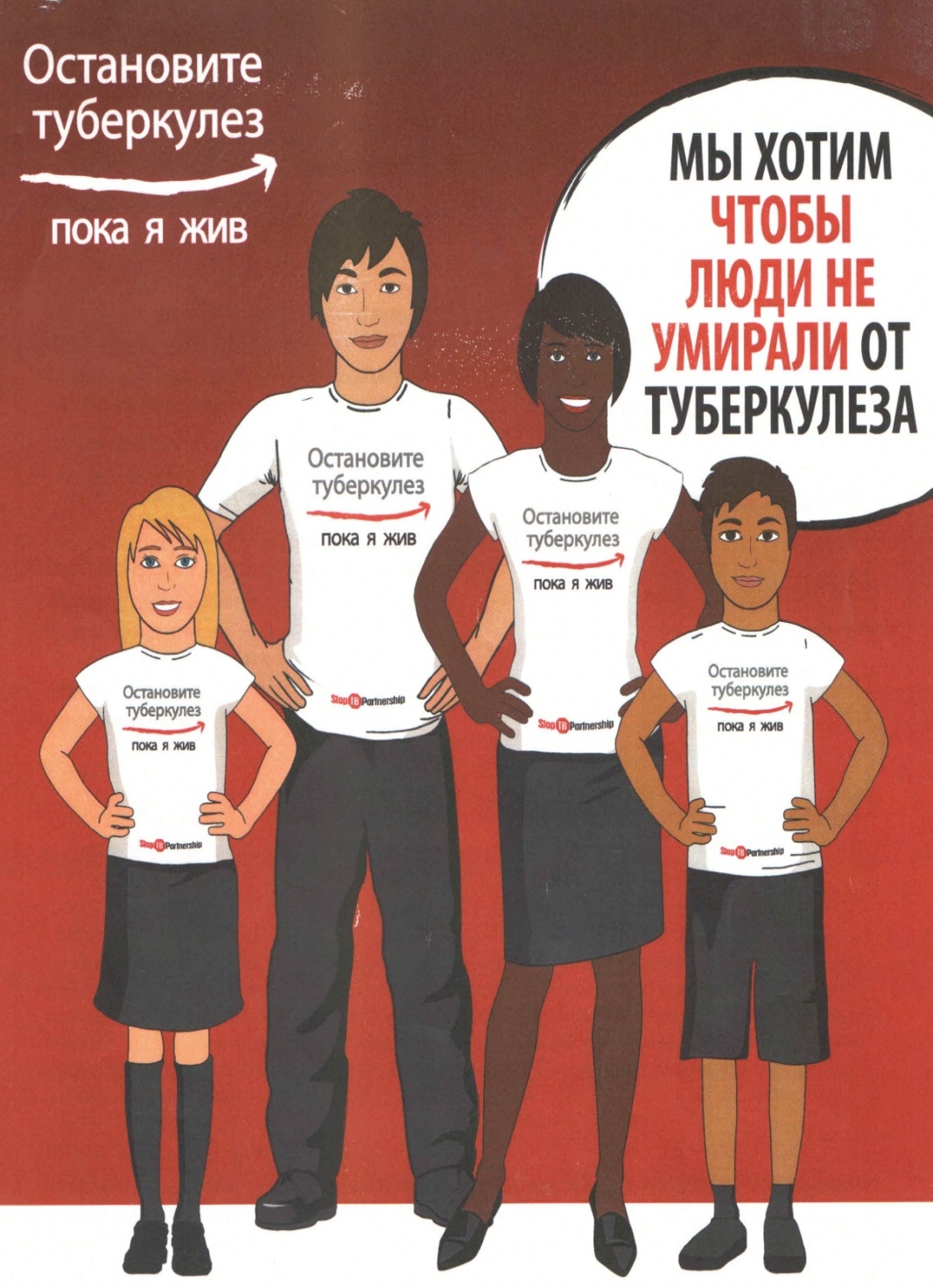 «Стратегия ликвидации туберкулеза» ВОЗ нацелена на искоренение эпидемии туберкулеза к 2030 году и предусматривает избавление человечества от этой болезни при нулевом уровне случаев смерти, заболеваний и страданий.
Гигиеническое обучение и воспитание  во фтизиатрии ставят своей целью - повышение  эффективности лечебных и профилактических мероприятий путём активного информирования и обучения населения.
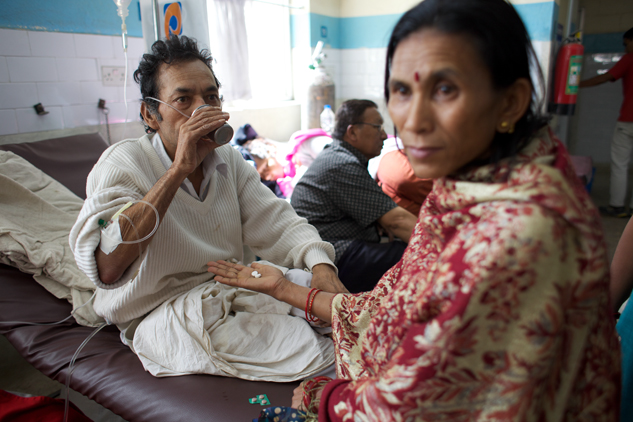 Современные методы гигиенического обучения и воспитания населения.
Устный : беседы, лекции, выступления. 
Формы работы: 
индивидуальные (беседы на приемё, в очаге, «горячие линии»), 
групповые (лекции, беседы, лектории, школы здоровья, тематические вечера, круглые столы, фокус-группы, викторины, ролевые игры, школы здоровья), 
массовые (интерактивные лектории с использованием СМИ - выступления на ТВ, радио, виртуальные интернет-школы здоровья, конкурсы рисунка и пр.).
Групповое занятие с пациентами Туберкулёзного стационарного отделения 1 по пропаганде здорового образа жизни «Открой мир без курения!»
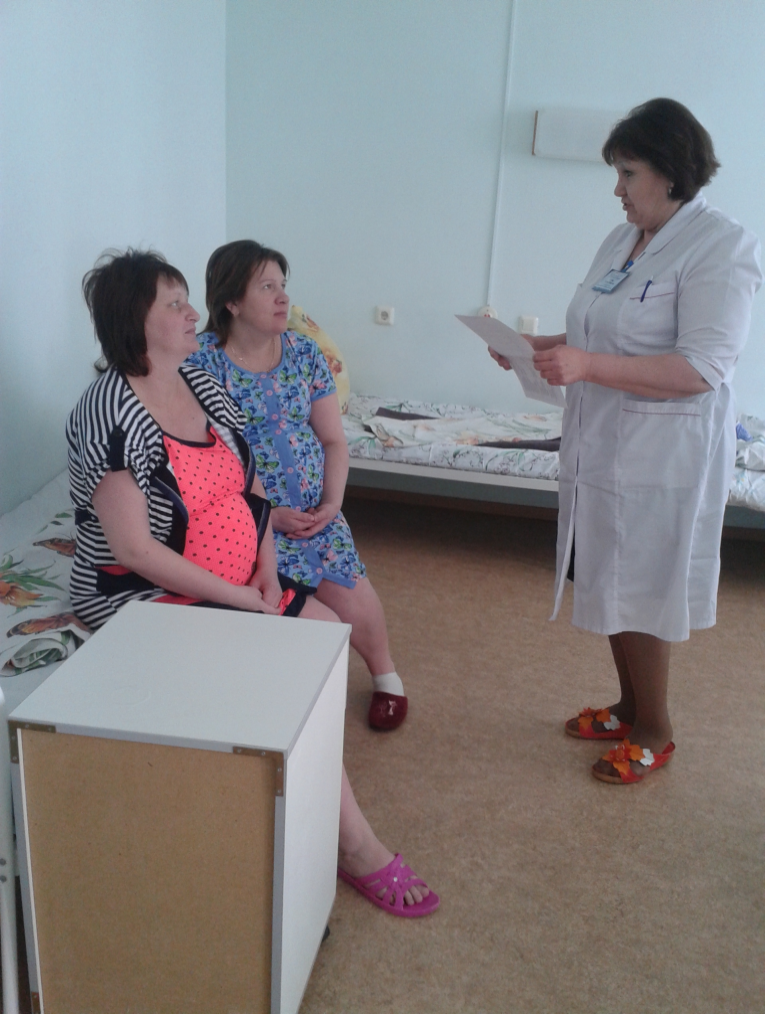 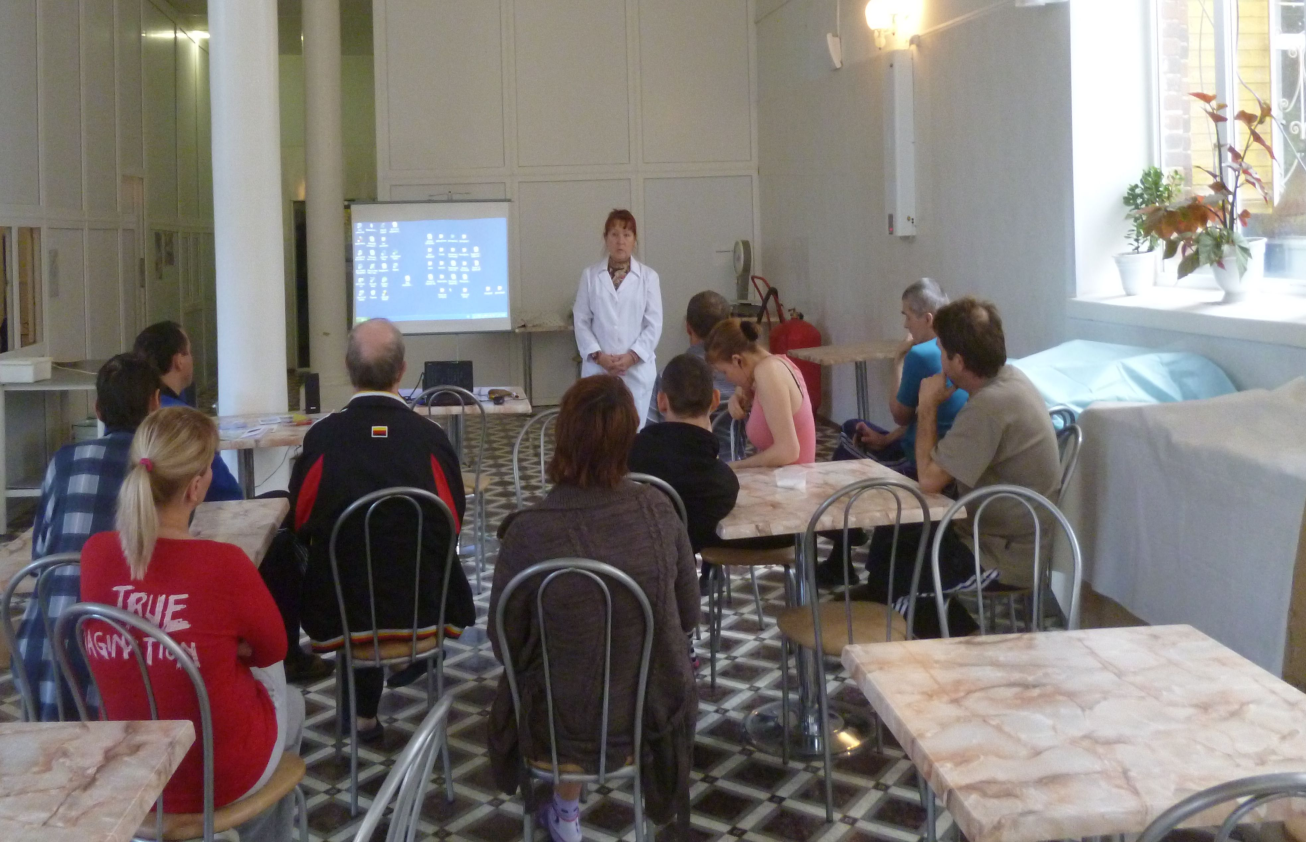 Занятие с пациентками родильного отделения г. Похвистнево «Значение вакцинации БЦЖ»
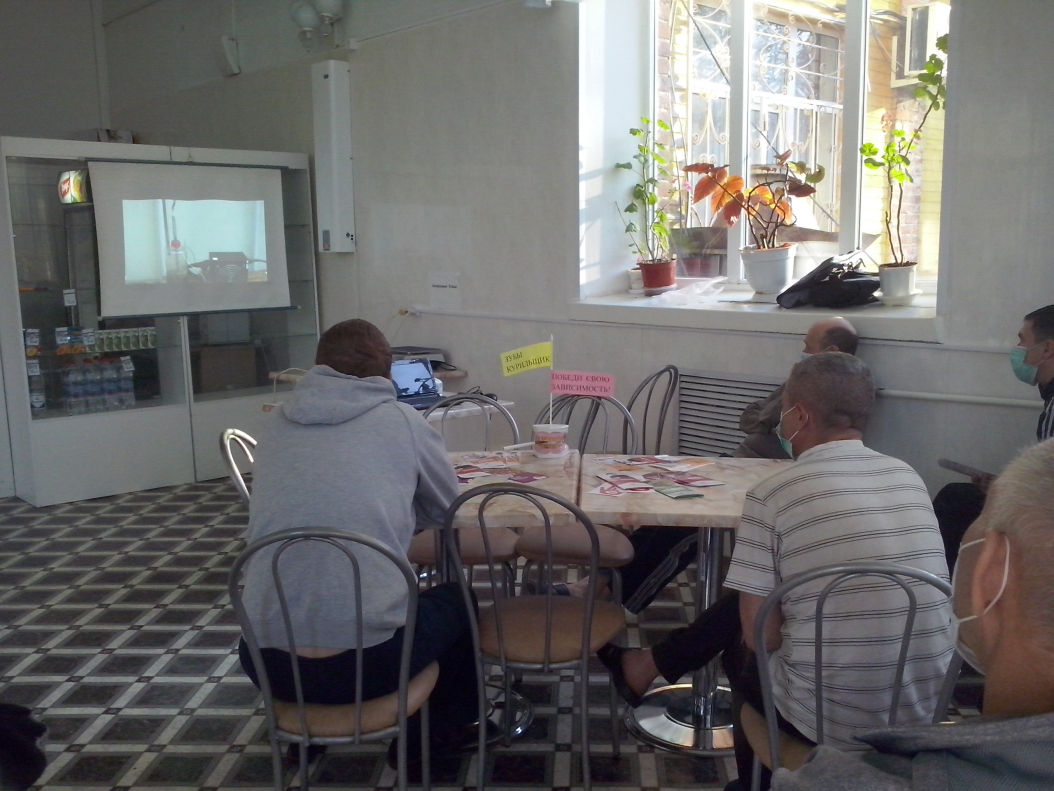 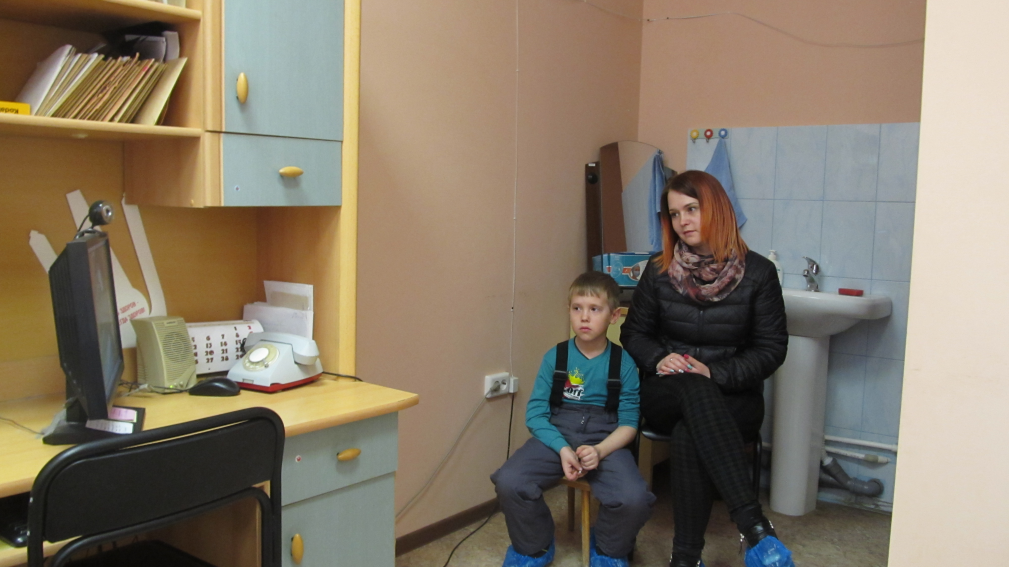 Групповые и  индивидуальные видеозанятия с пациентами  стационара и  амбулаторной службы
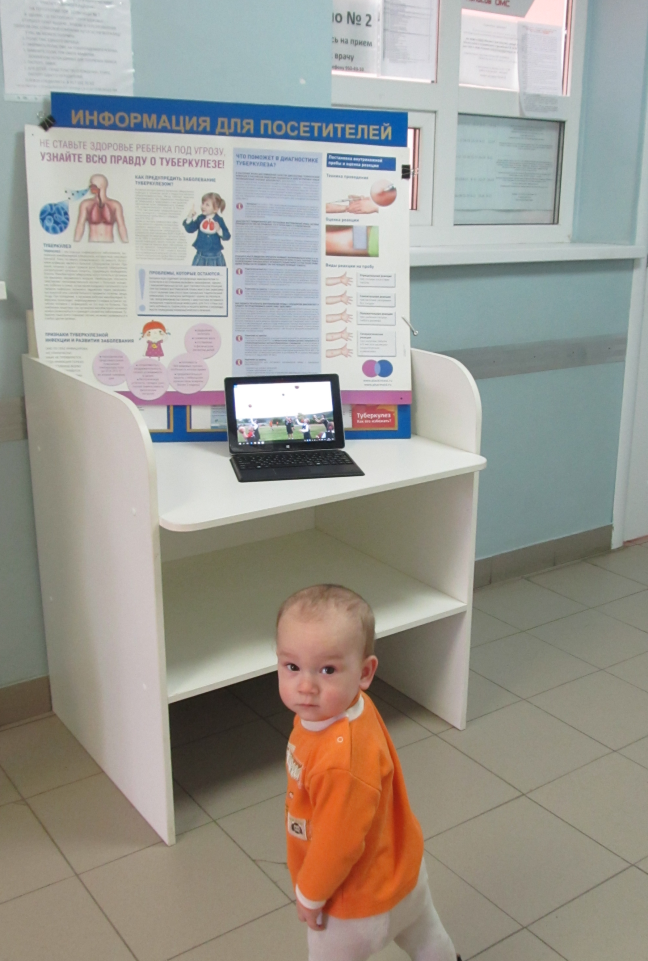 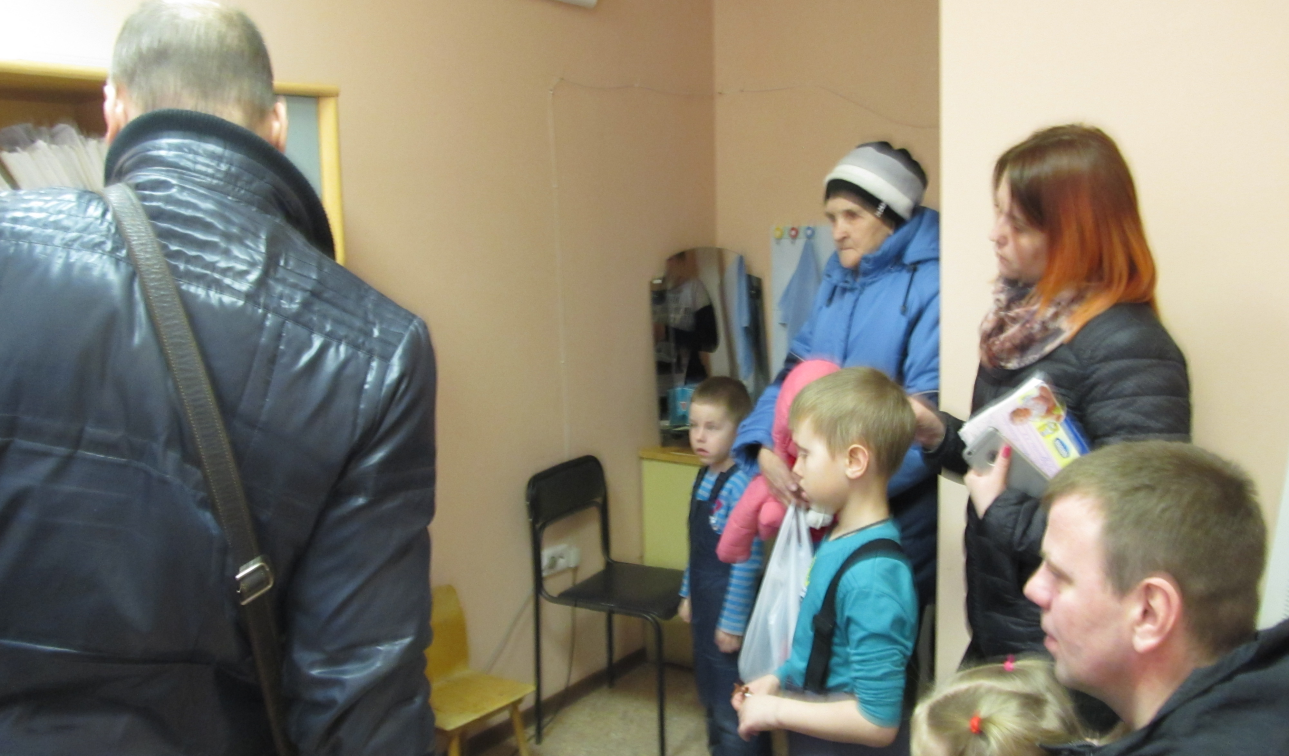 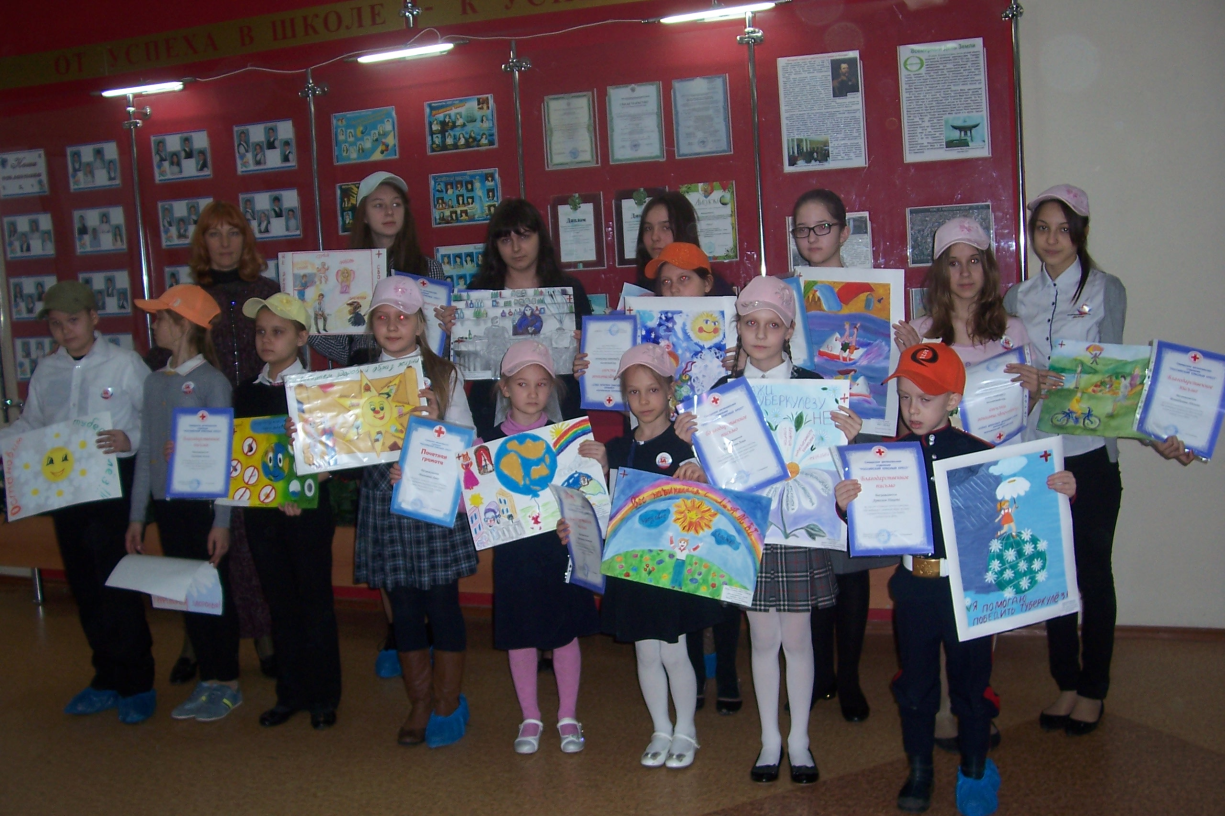 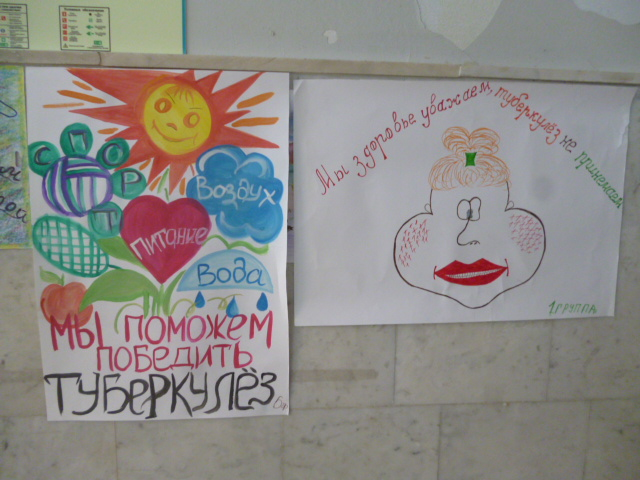 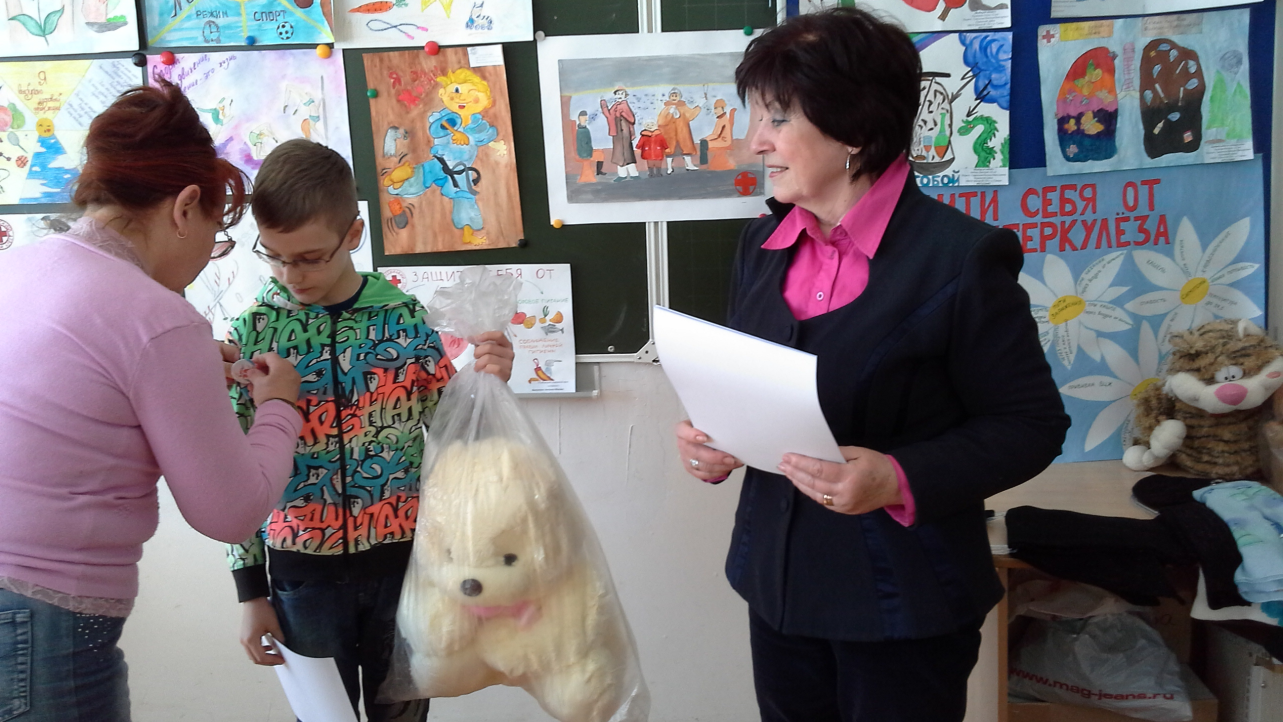 Ежегодный конкурс детского рисунка «Защити себя от туберкулёза!» в школах г. Самары и детских подразделениях ГБУЗ СОКПТД
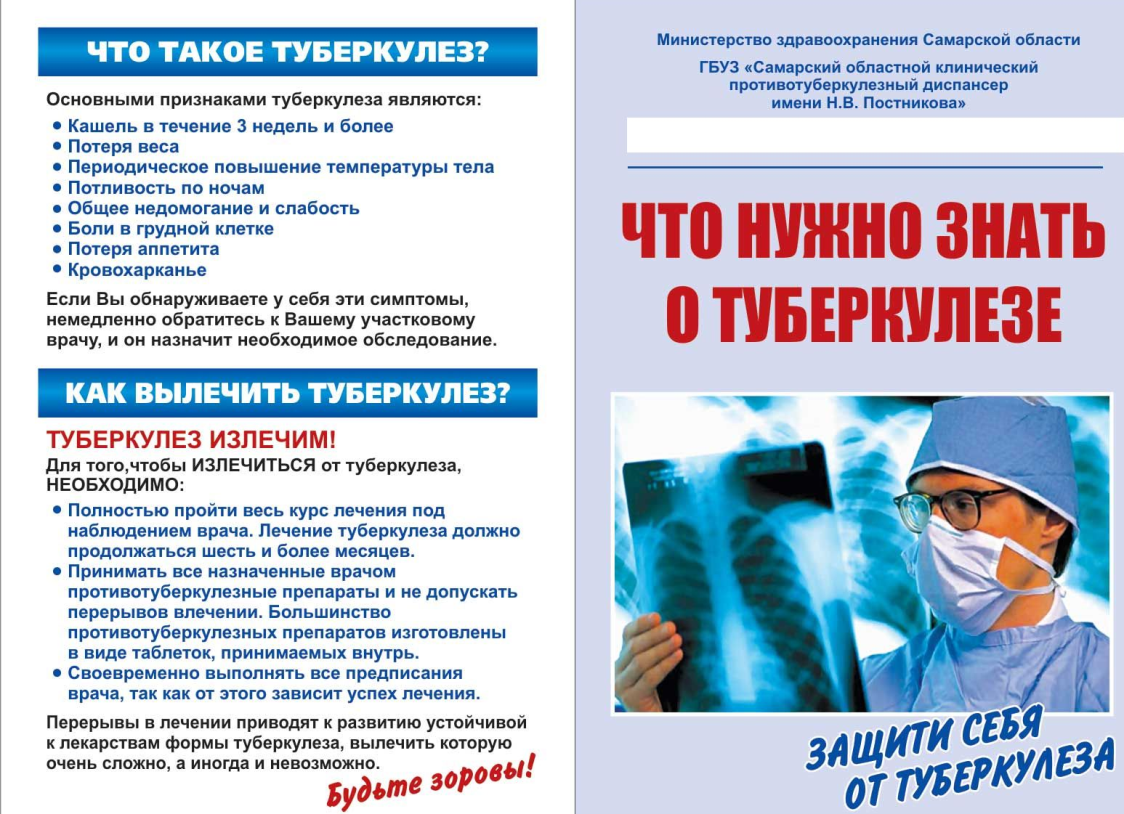 Печатный: тематические статьи в СМИ, информационные постеры, листовки, буклеты,
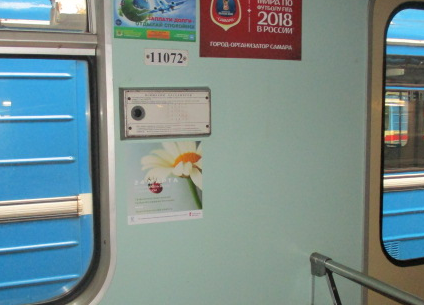 брошюры, памятки, санитарные бюллетени, стенды, наклейки, плакаты.
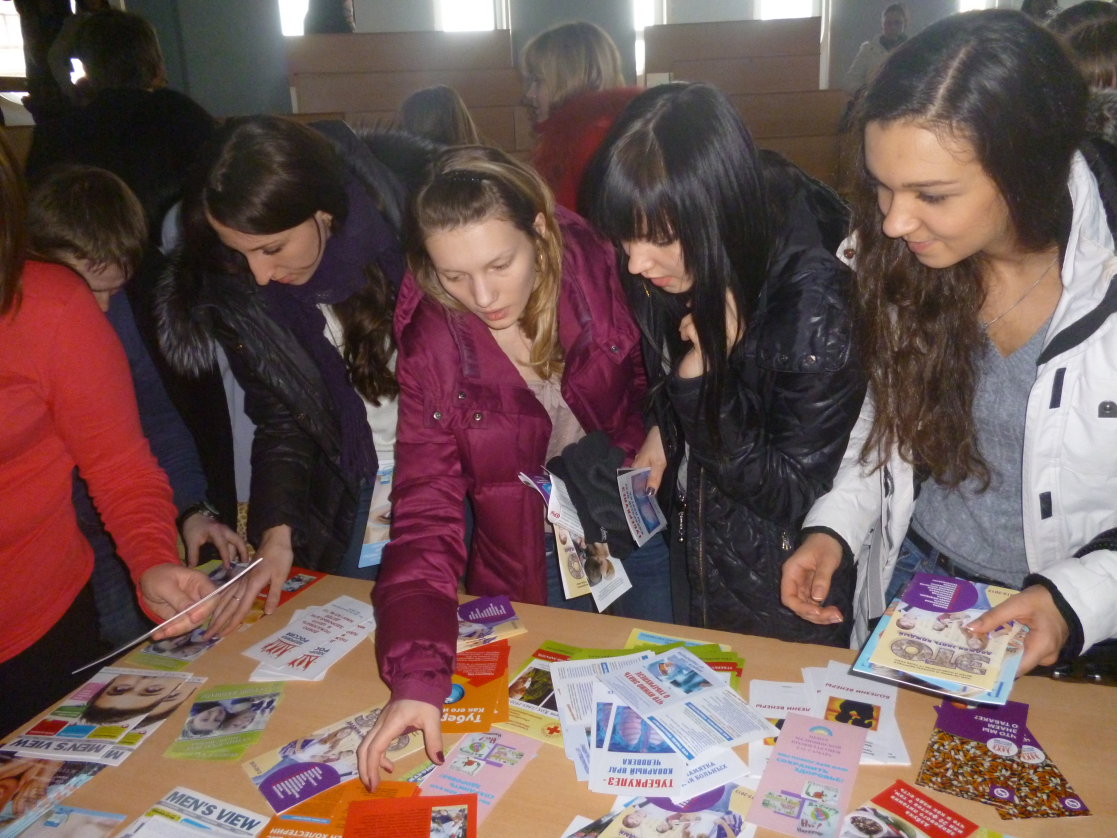 Награждение значком победителя квеста «Мы за здоровый образ жизни!»
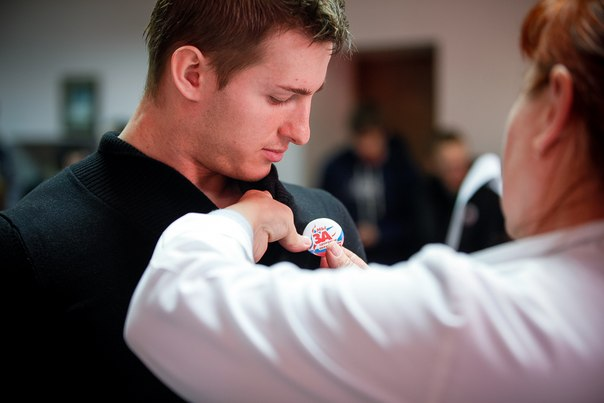 Информационные материалы у студентов нарасхват
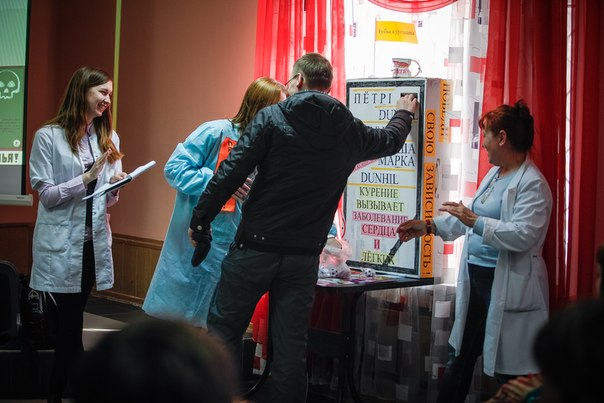 Просветительская игра с аудиторией «Похорони свою зависимость!»
Наглядный: видео- и фотоматериалы, презентации, интерактивные обучающие программы, выставки и занятия по применению средств санитарии и гигиены для взрослых и детей,
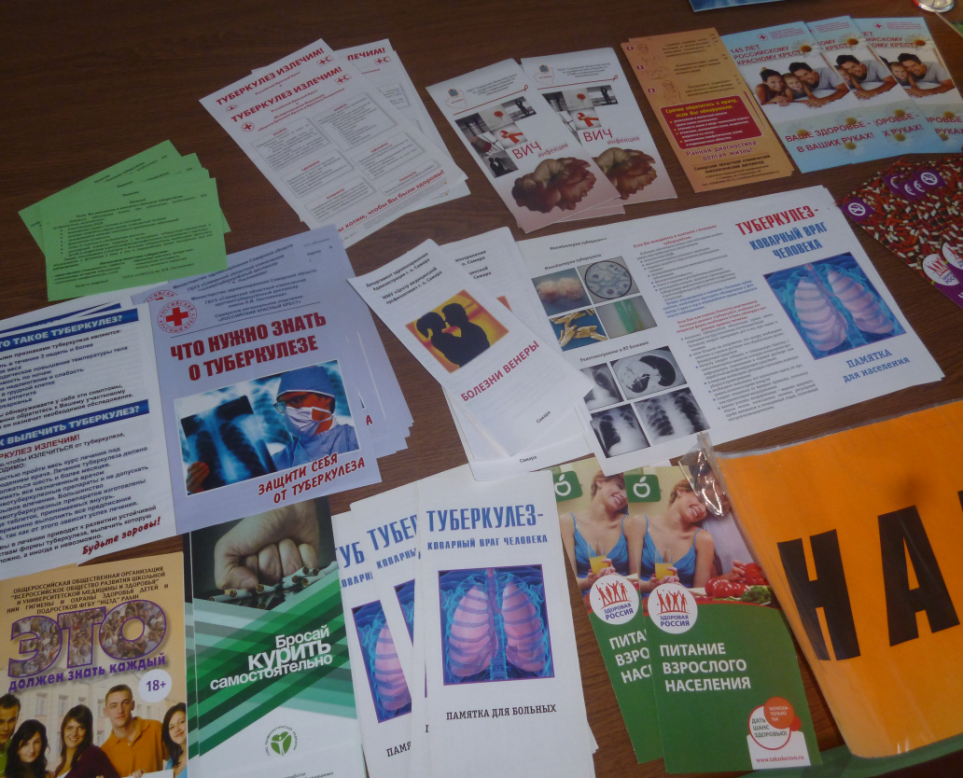 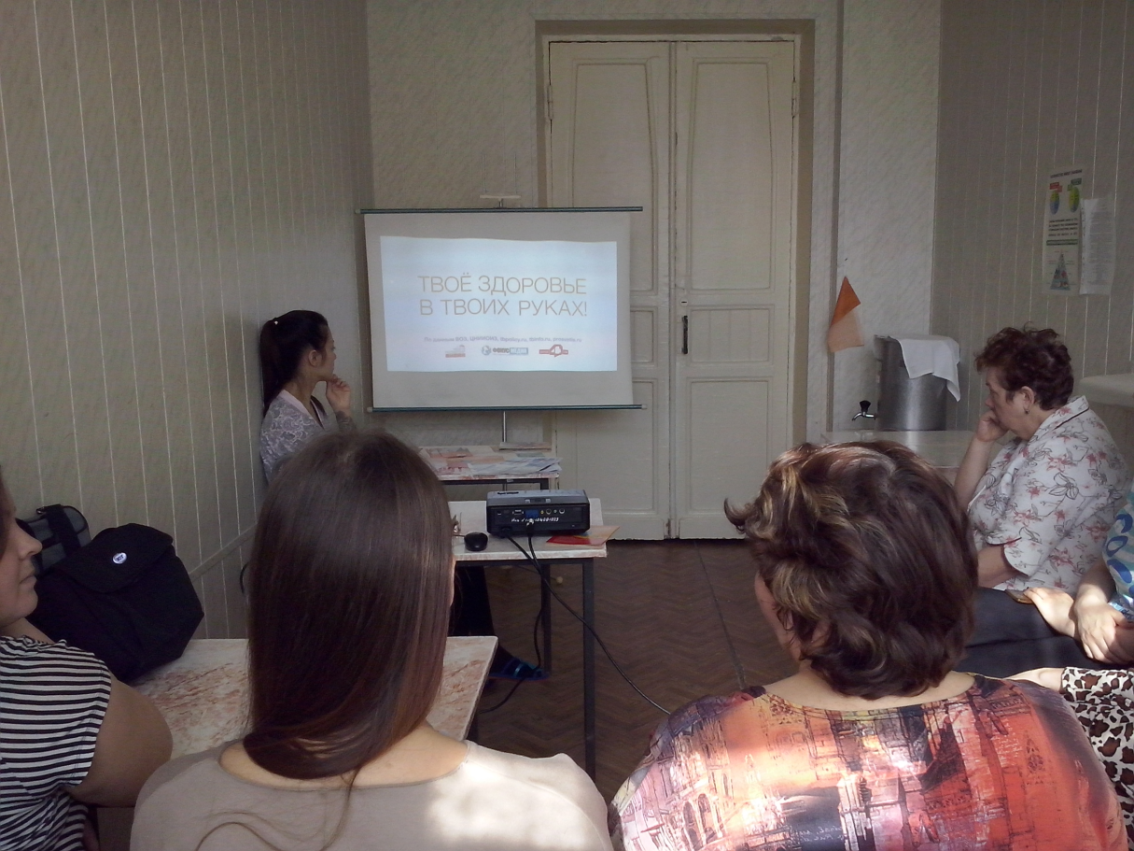 лаконичные тематические агитационные и санитарно-просветительские видео-заставки на ТВ, использование тематического  реквизита.
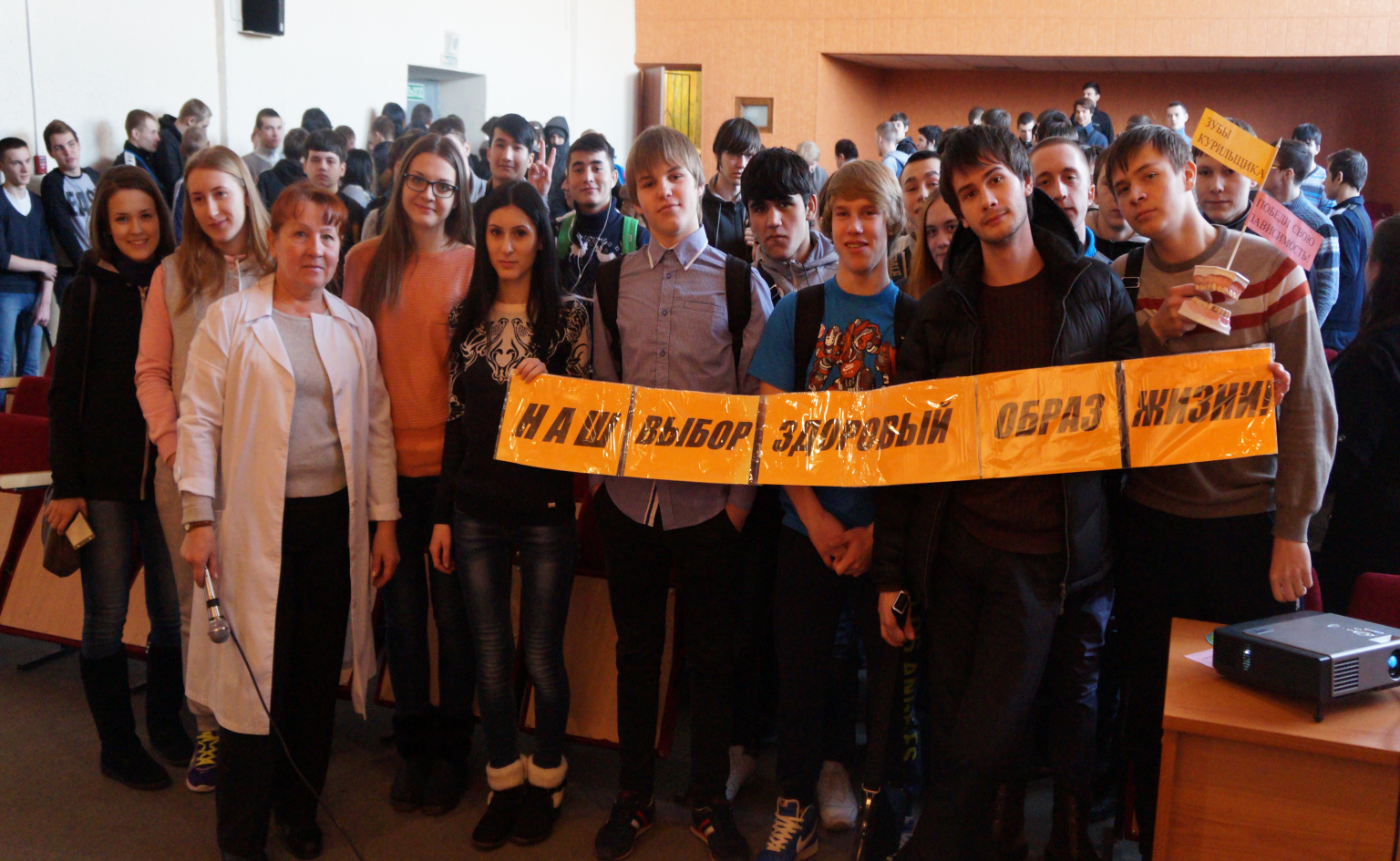 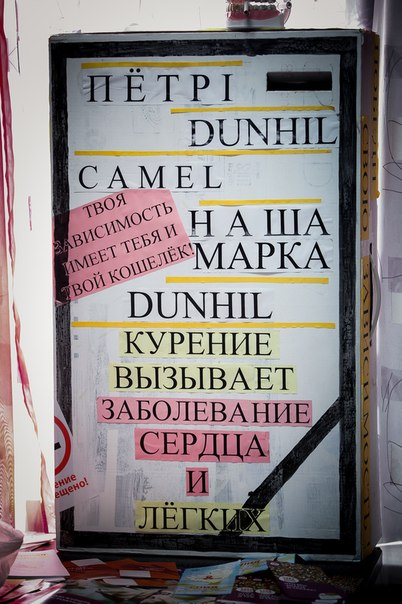 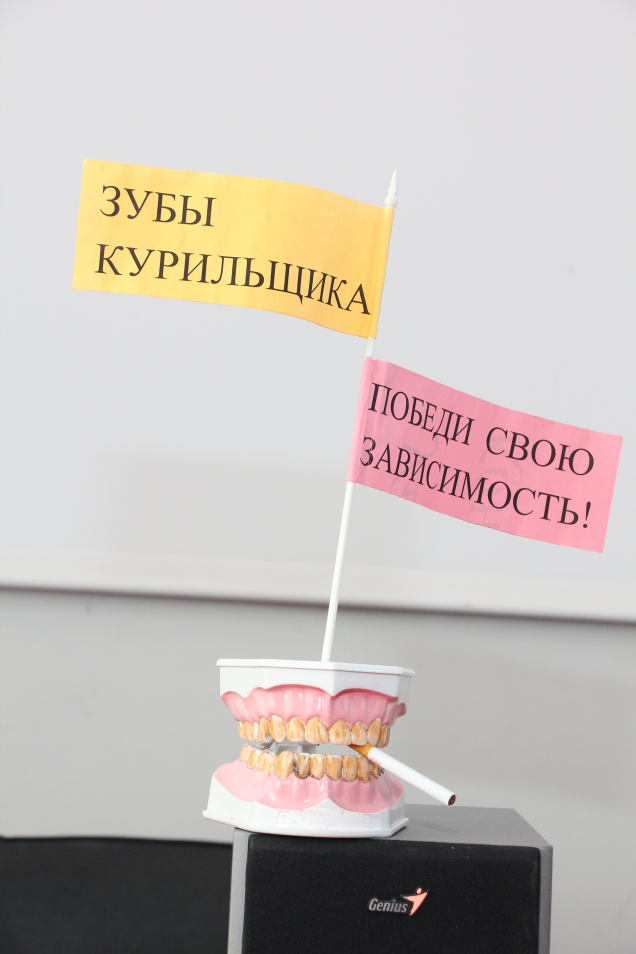 Тематические реквизиты  для профилактики курения
Волонтёры информируют  сотрудников  и покупателей рынка «Поляна им. Фрунзе» о методах профилактики туберкулёза
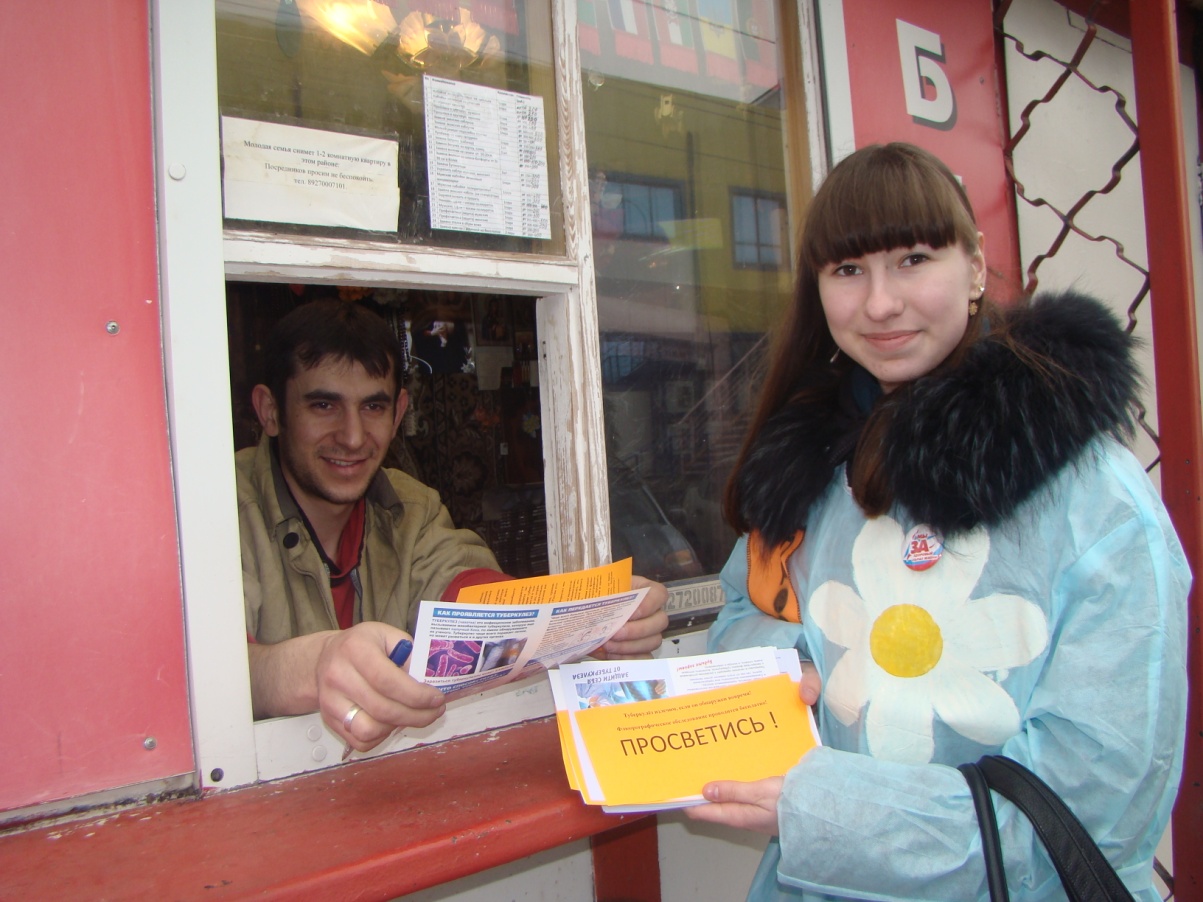 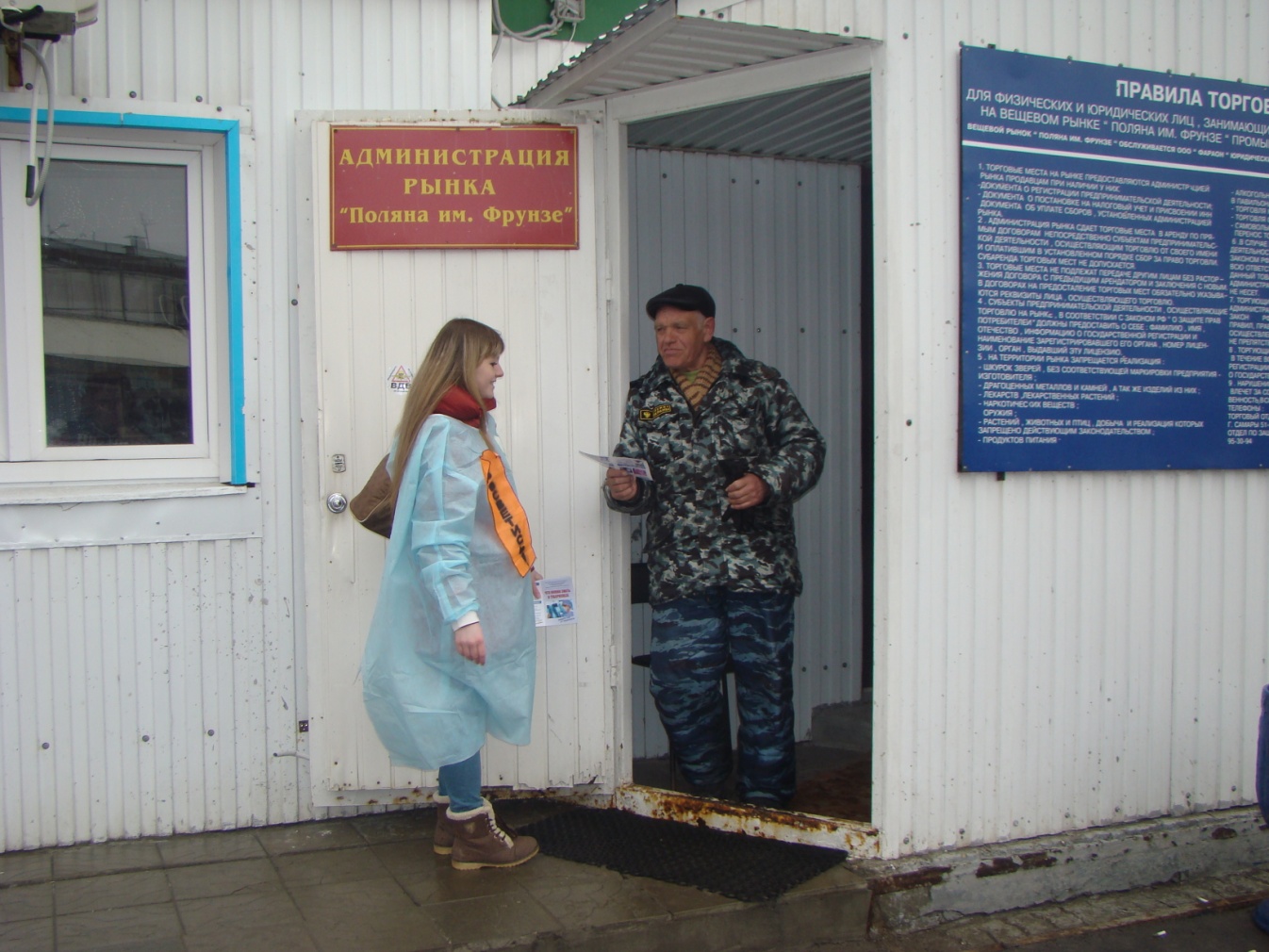 Социальные проекты: привлечение специально обученных волонтёров для работы с населением, проведение выездных мероприятий в организованных коллективах и в местах большого скопления людей (ТЦ, рынки, объекты отдыха и др.) – воздействие на неорганизованных граждан  - выбор целевой аудитории.
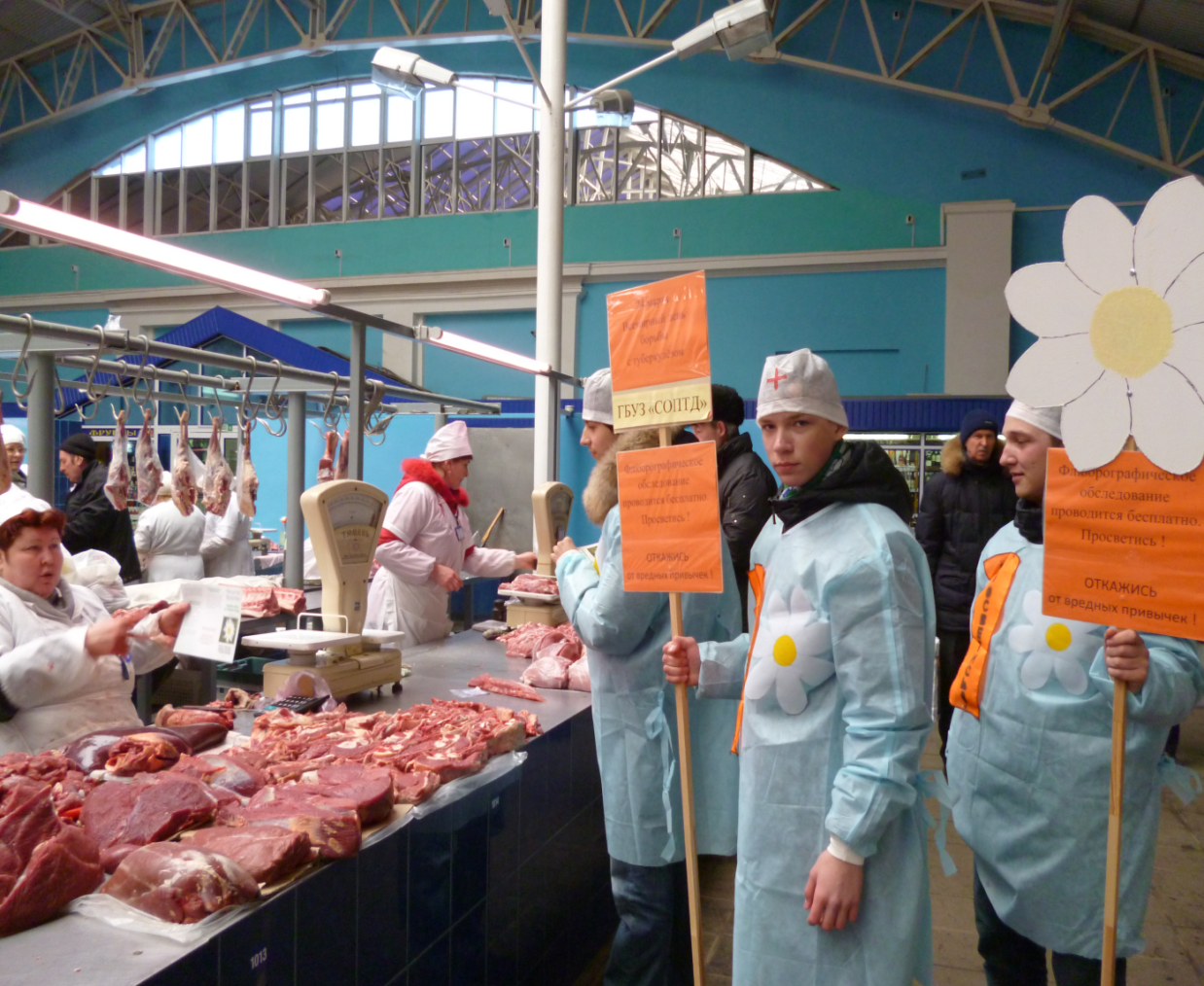 Волонтёрская акция  «Просветись!» на Губернском рынке
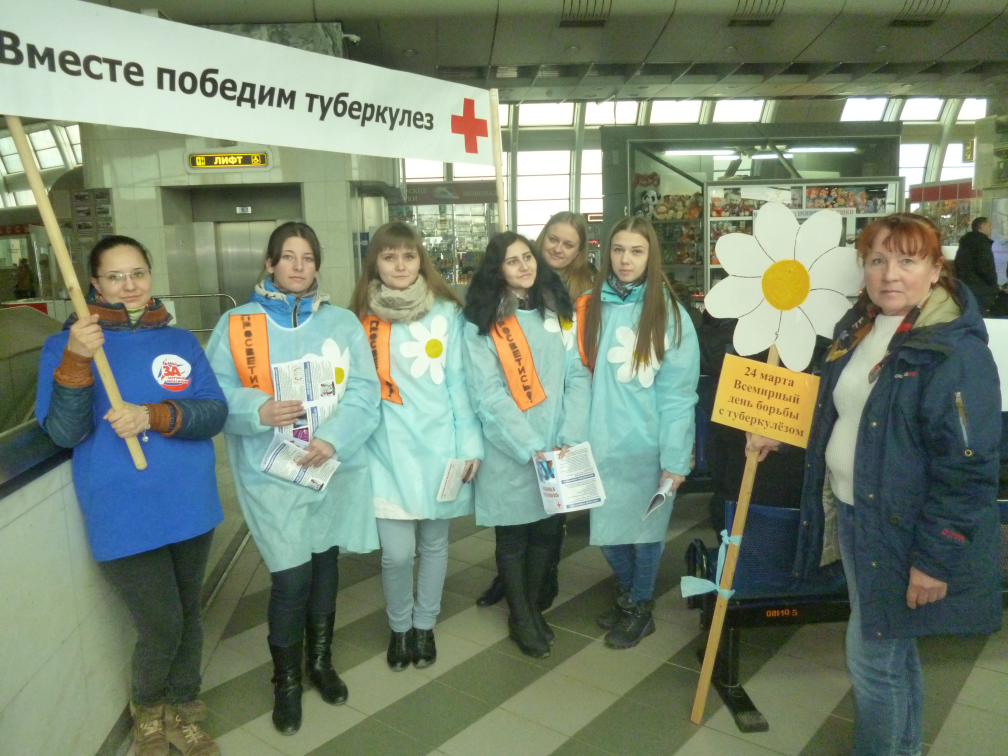 Просветительское занятие в Доме ветеранов
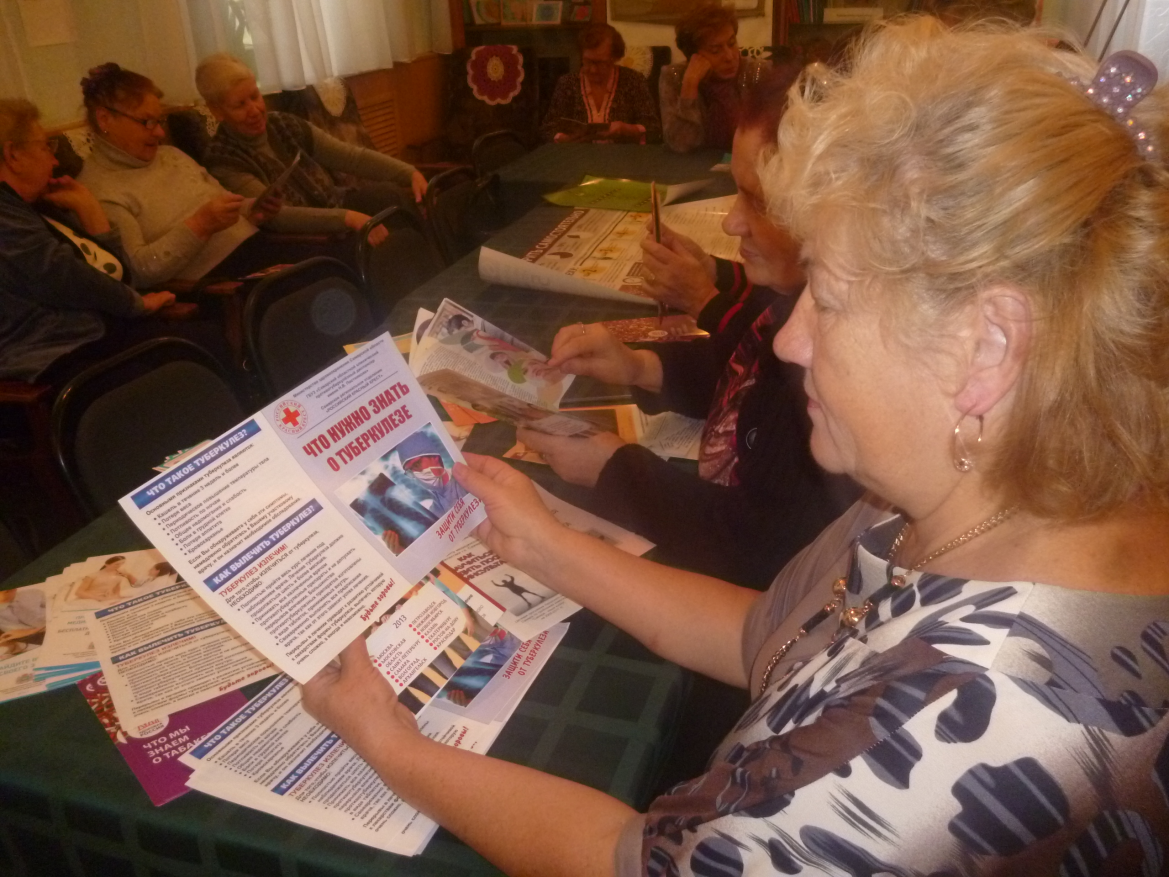 Волонтёрская акция  по информированию  населения мерам профилактики туберкулёза на ж/д вокзале
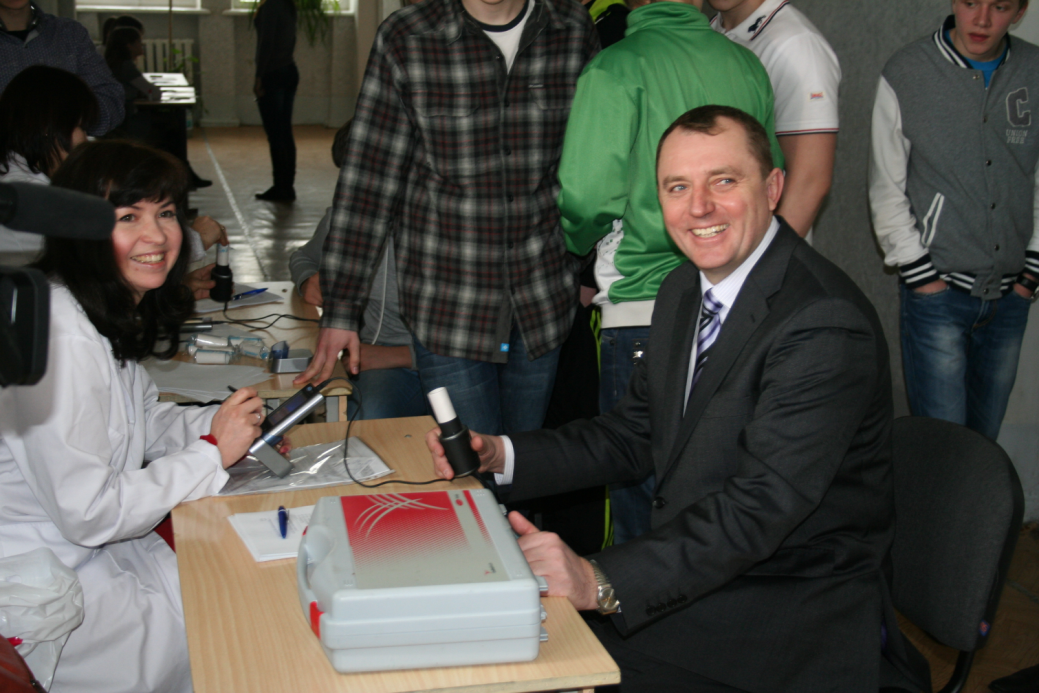 Комплексные методы : сочетание различных методов при проведении мероприятия (например, выступление + видеоинформирование +
+ распространение печатных материалов + привлечение  ведущих специалистов  МЗ , центров здоровья и др. ЛПУ  , проведение конкурсов и викторин в  молодёжных  коллективах – наиболее эффективные методы) .
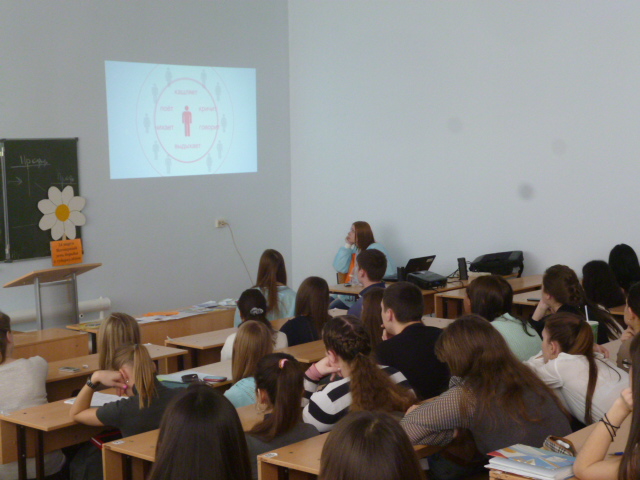 Квесты – современное средство профилактики  никотиновой зависимости
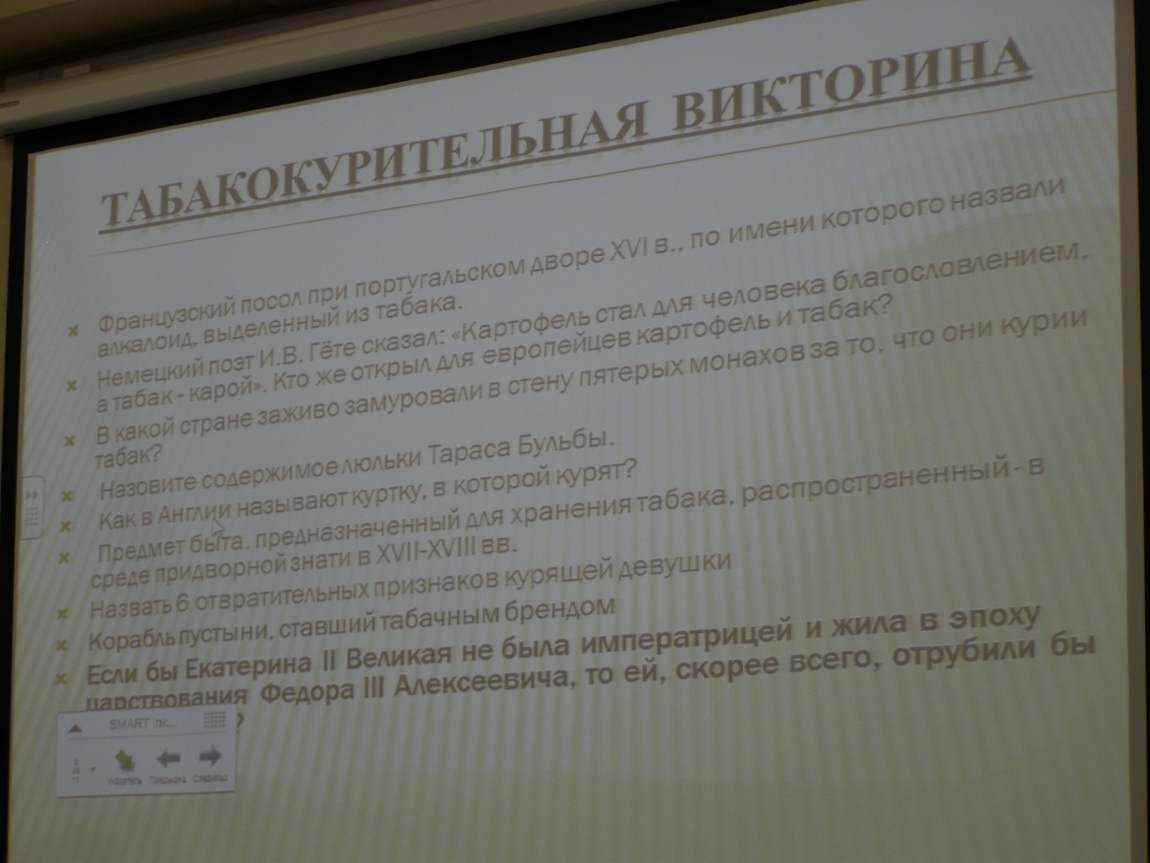 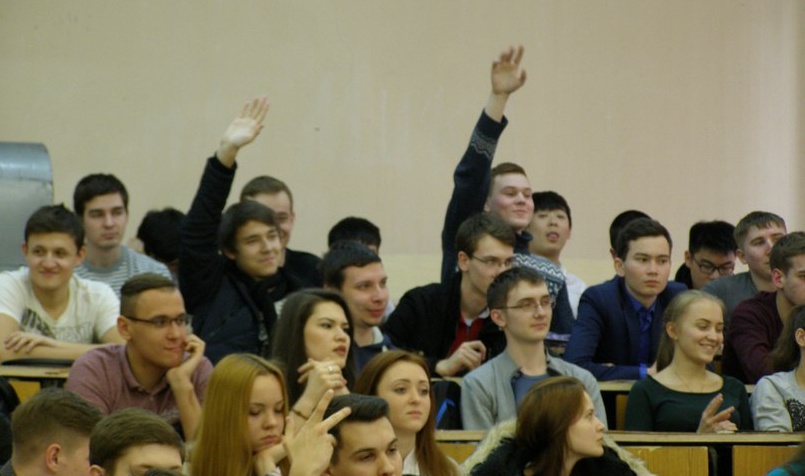 Волонтёрские акции  на улицах  Самары - массовые мероприятия по  информированию  населения о мерах профилактики туберкулёза, пропаганде здорового образа жизни
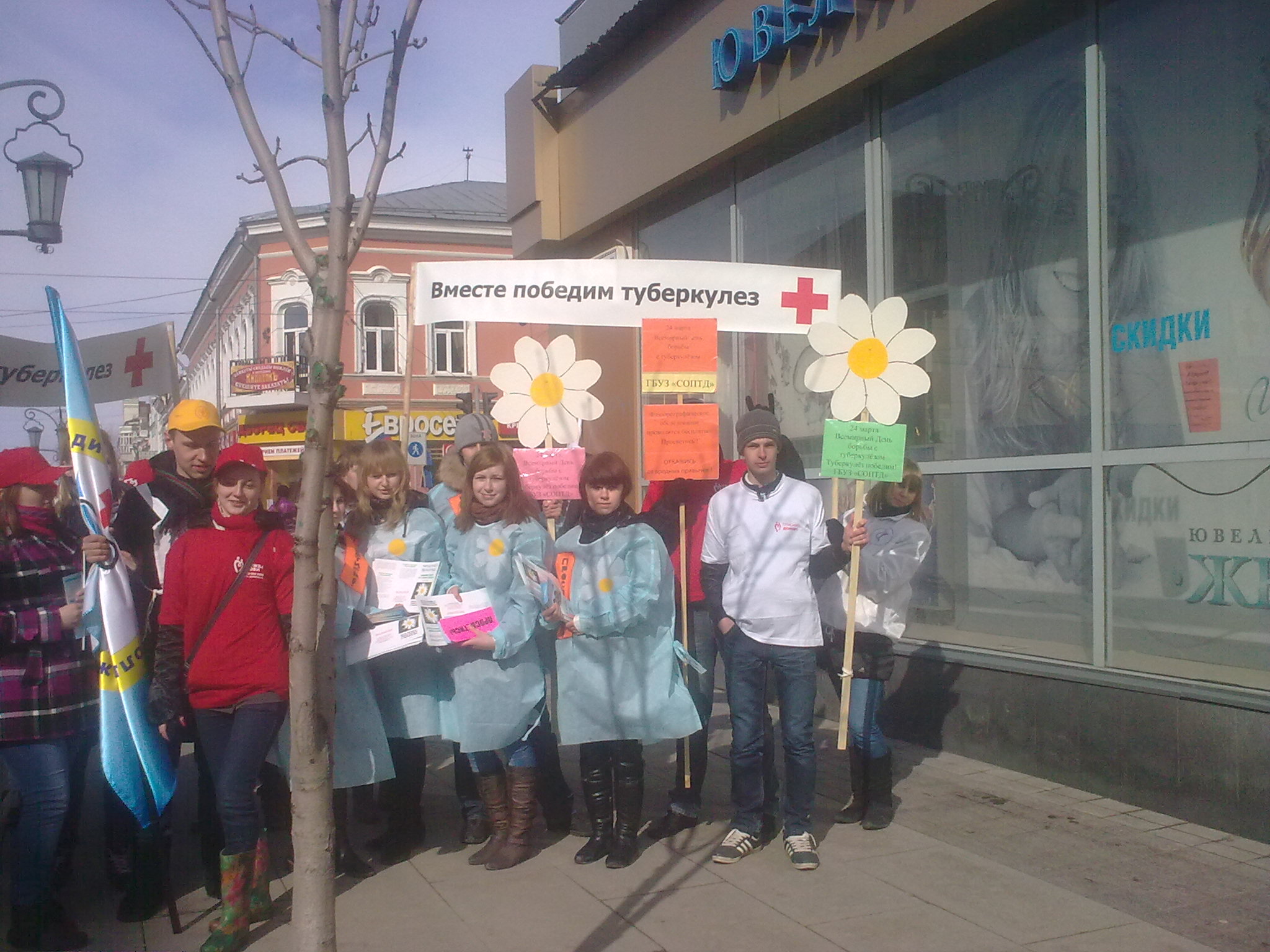 Массовое информирование о методах профилактики туберкулёза в местах большого скопления граждан :
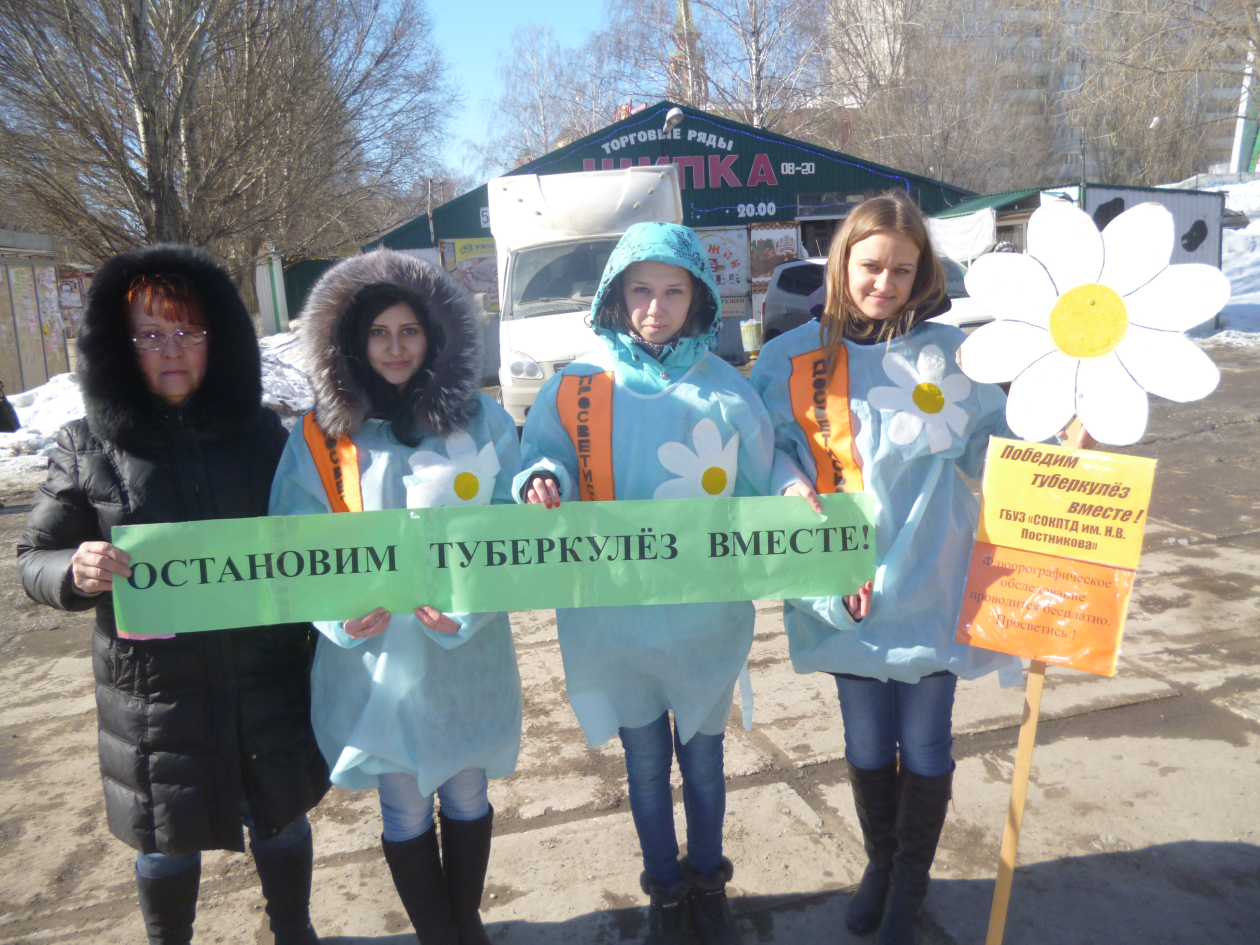 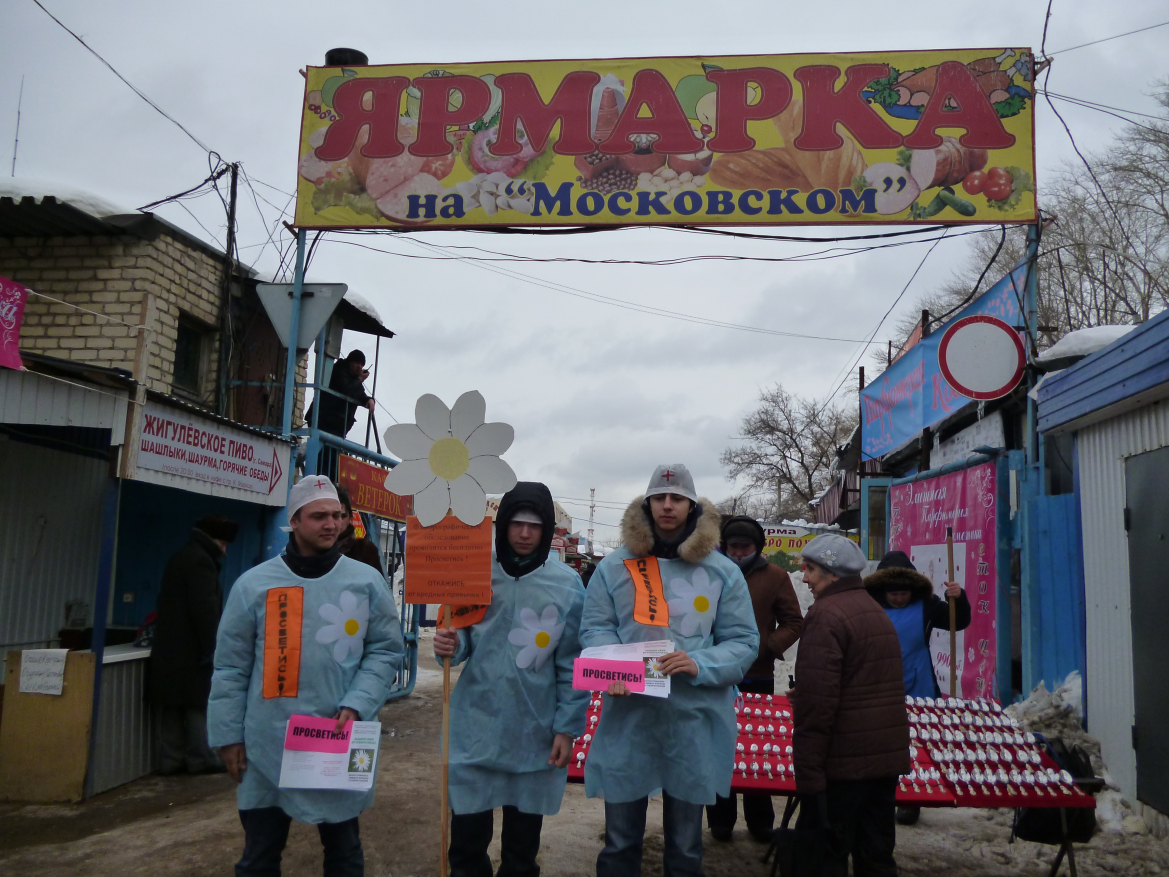 - Объекты торговли
- Остановки общественного транспорта
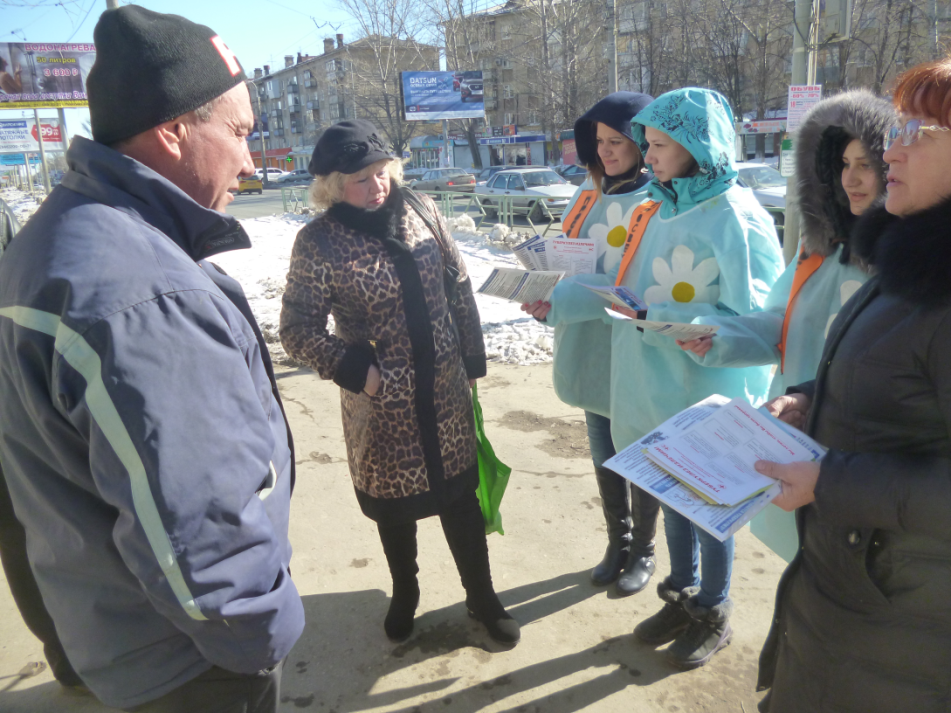 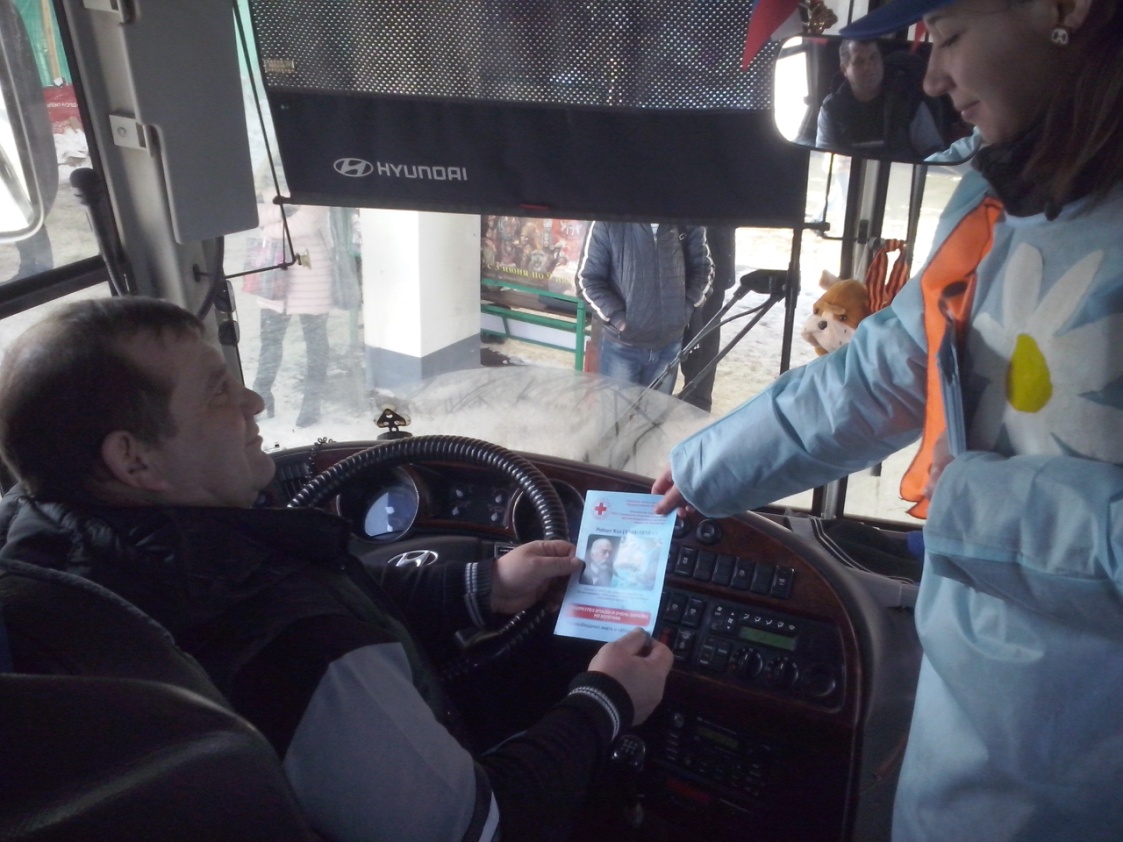 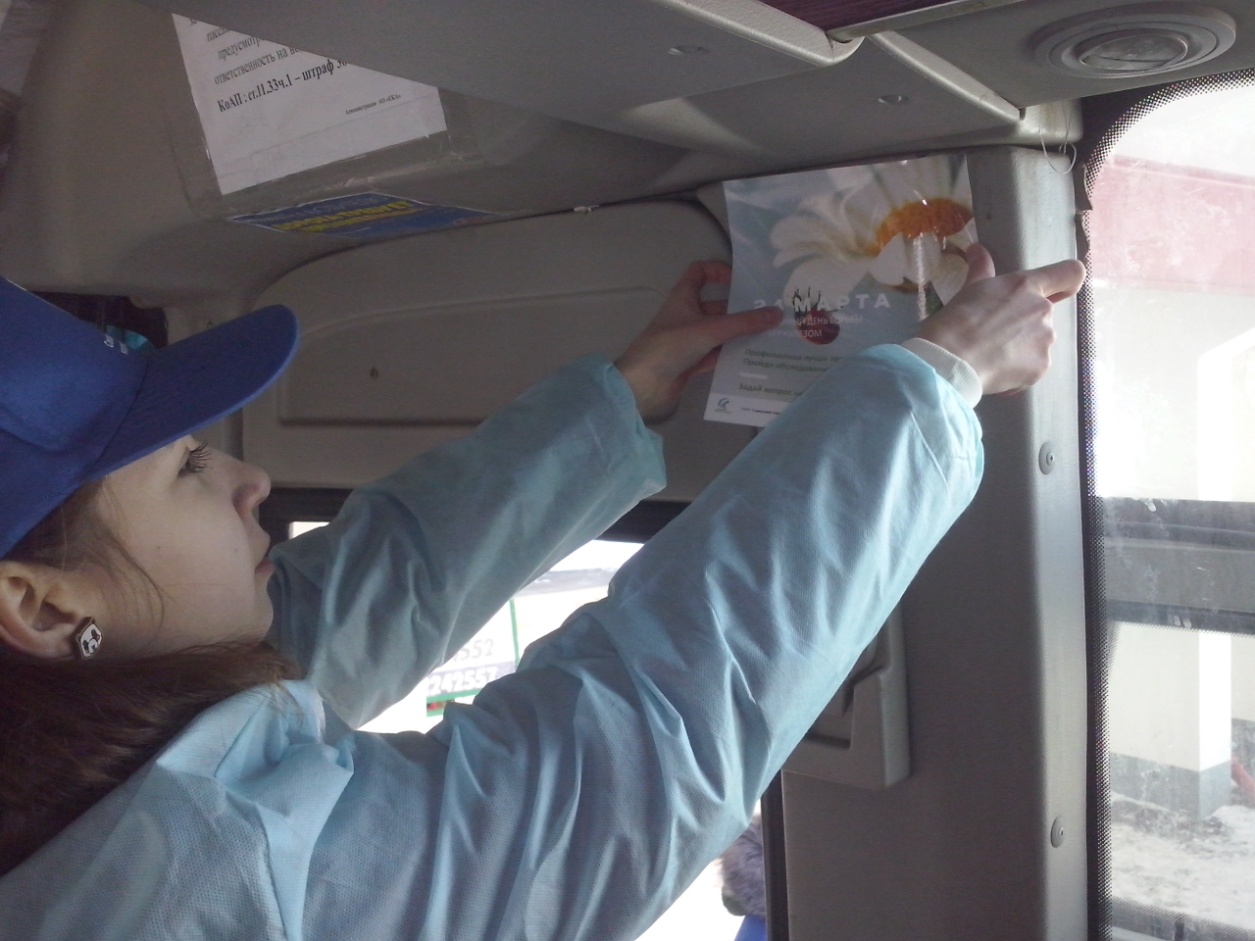 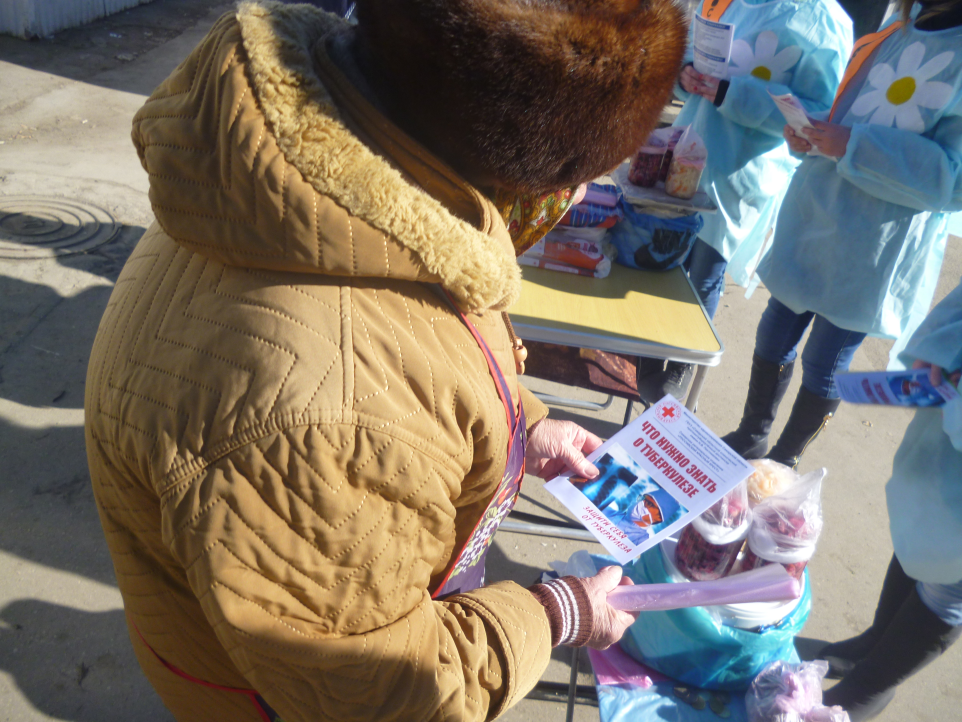 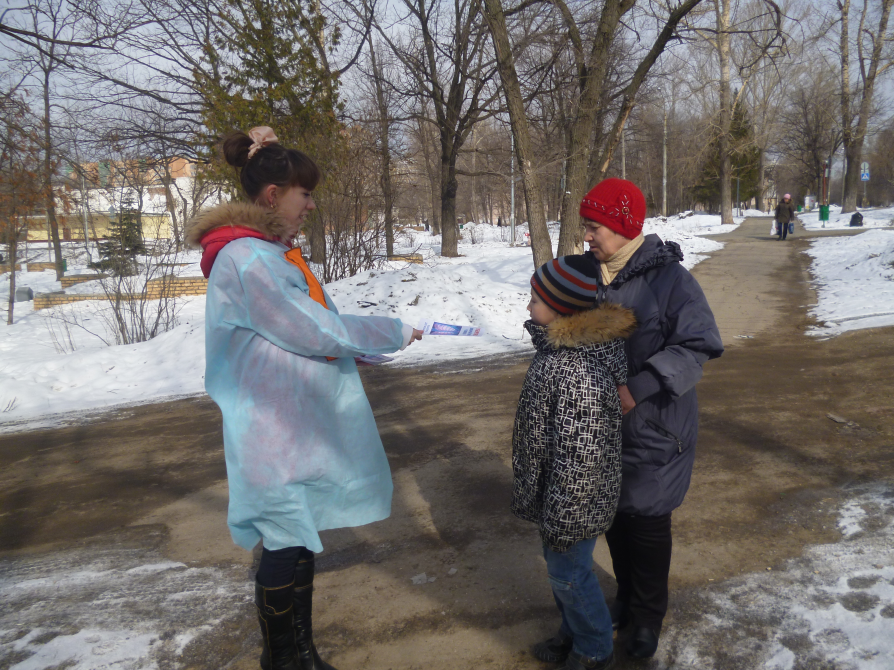 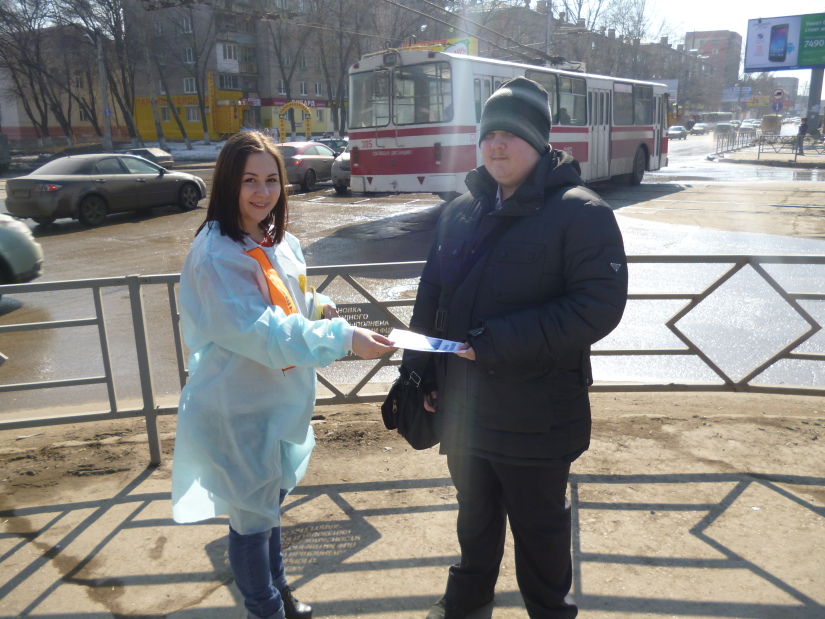 Скверы
 бойкие городские перекрёстки
автостоянки
 публичные , социальные , правоохранительные учреждения
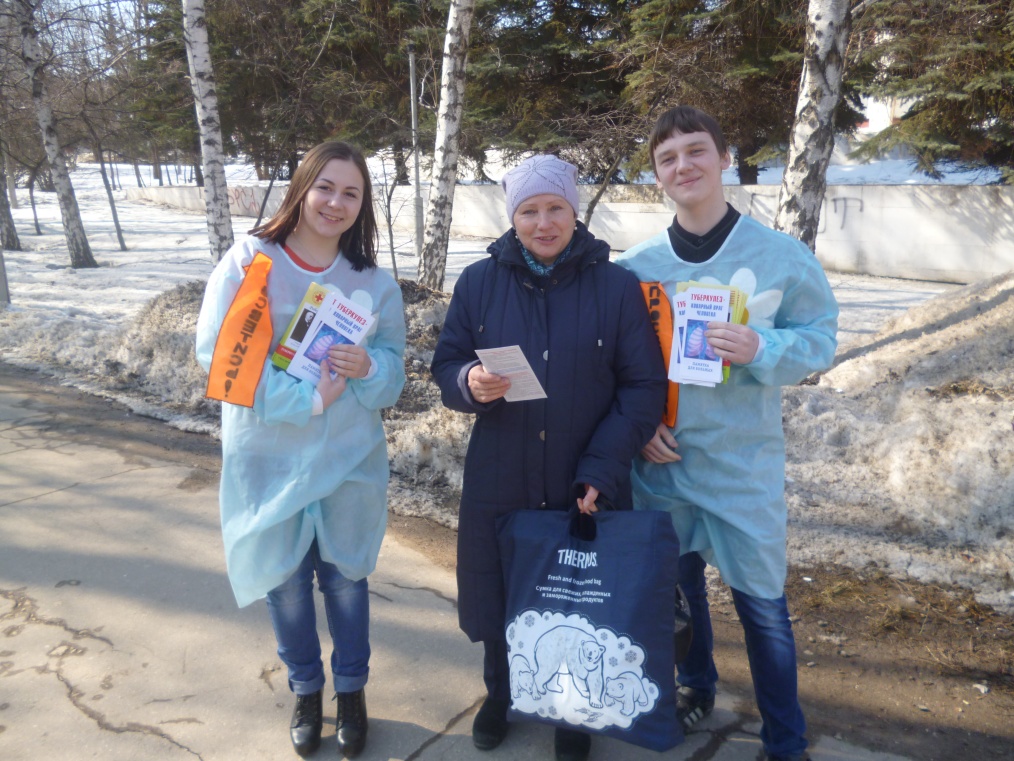 В службе соцобеспечения Промышленного р-на
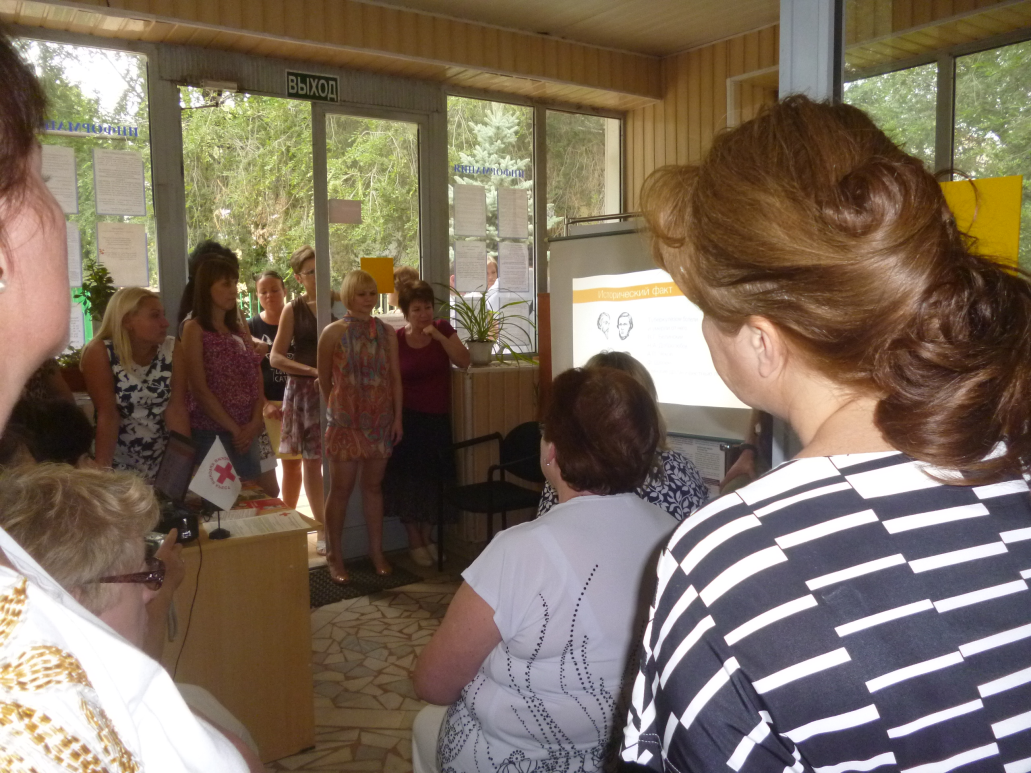 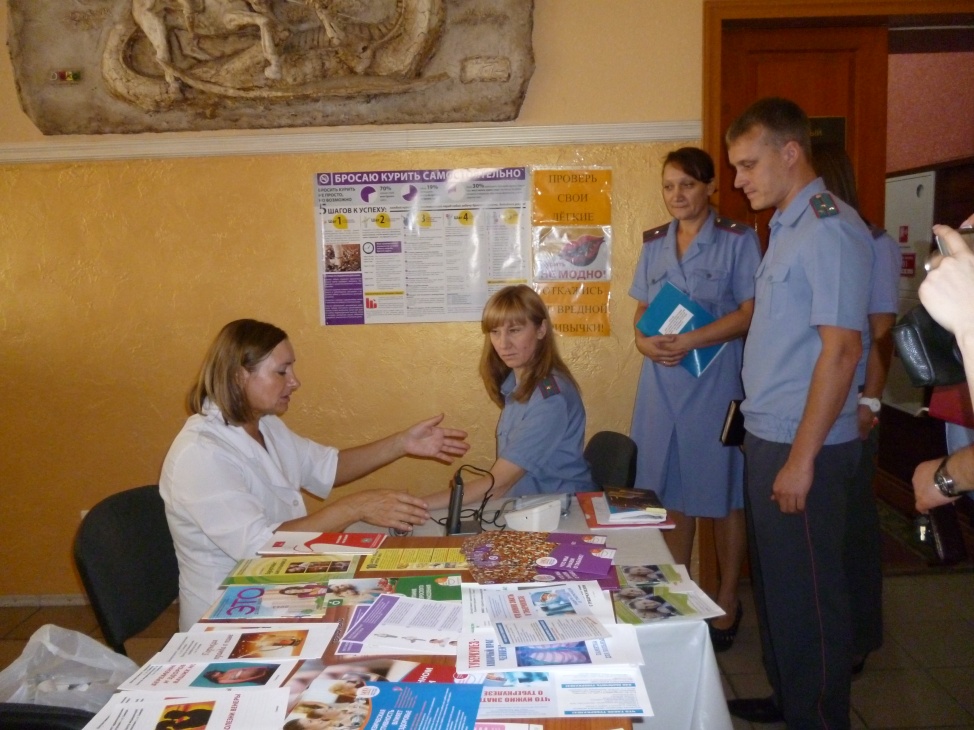 УВД  г. Тольятти
У сотрудников  изолятора Облсуда
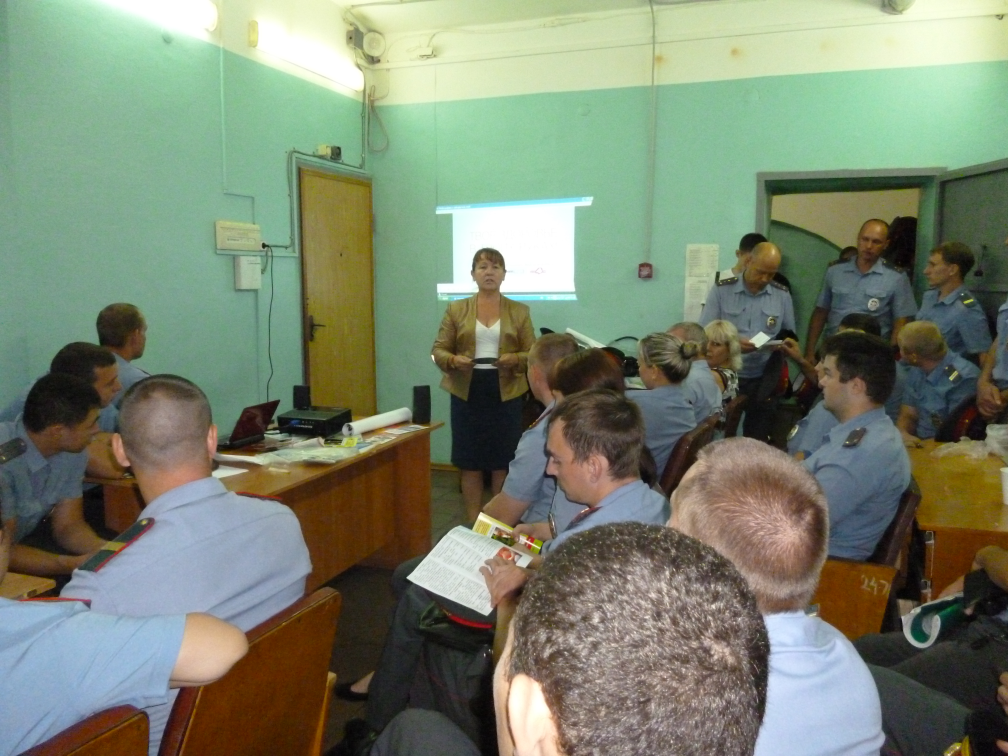 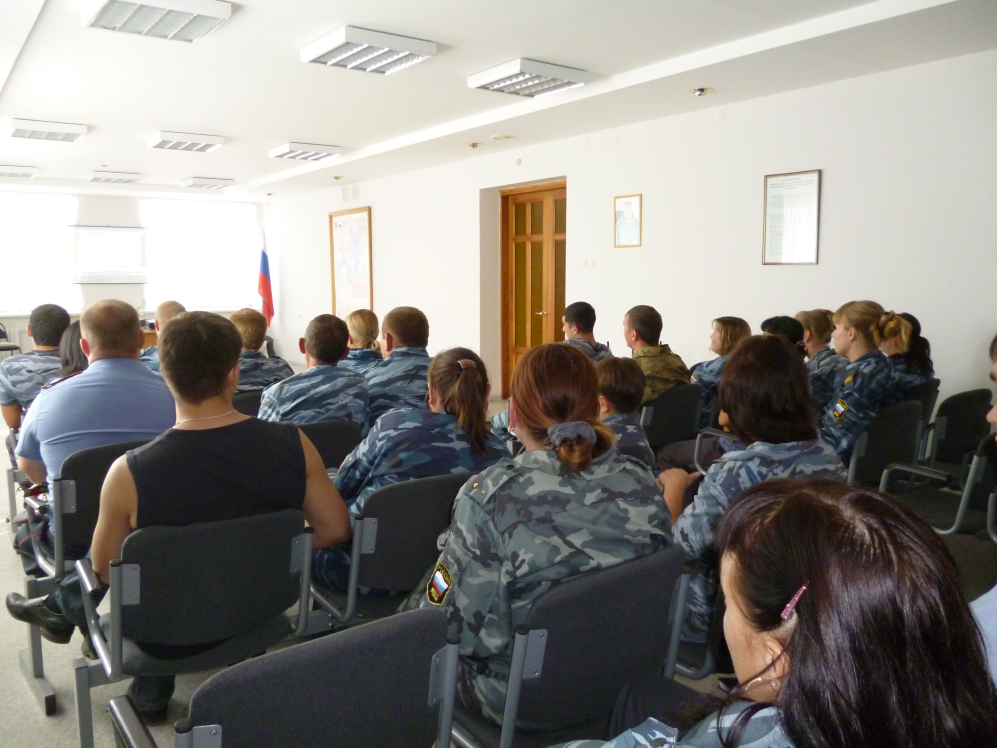 Кинологический  центр УВД СО
Медицинские работники способны непосредственно повлиять на образ жизни и стереотип поведения  отдельных людей и определённых групп населения путём пропаганды и обучения населения здоровьесберегающим технологиям.
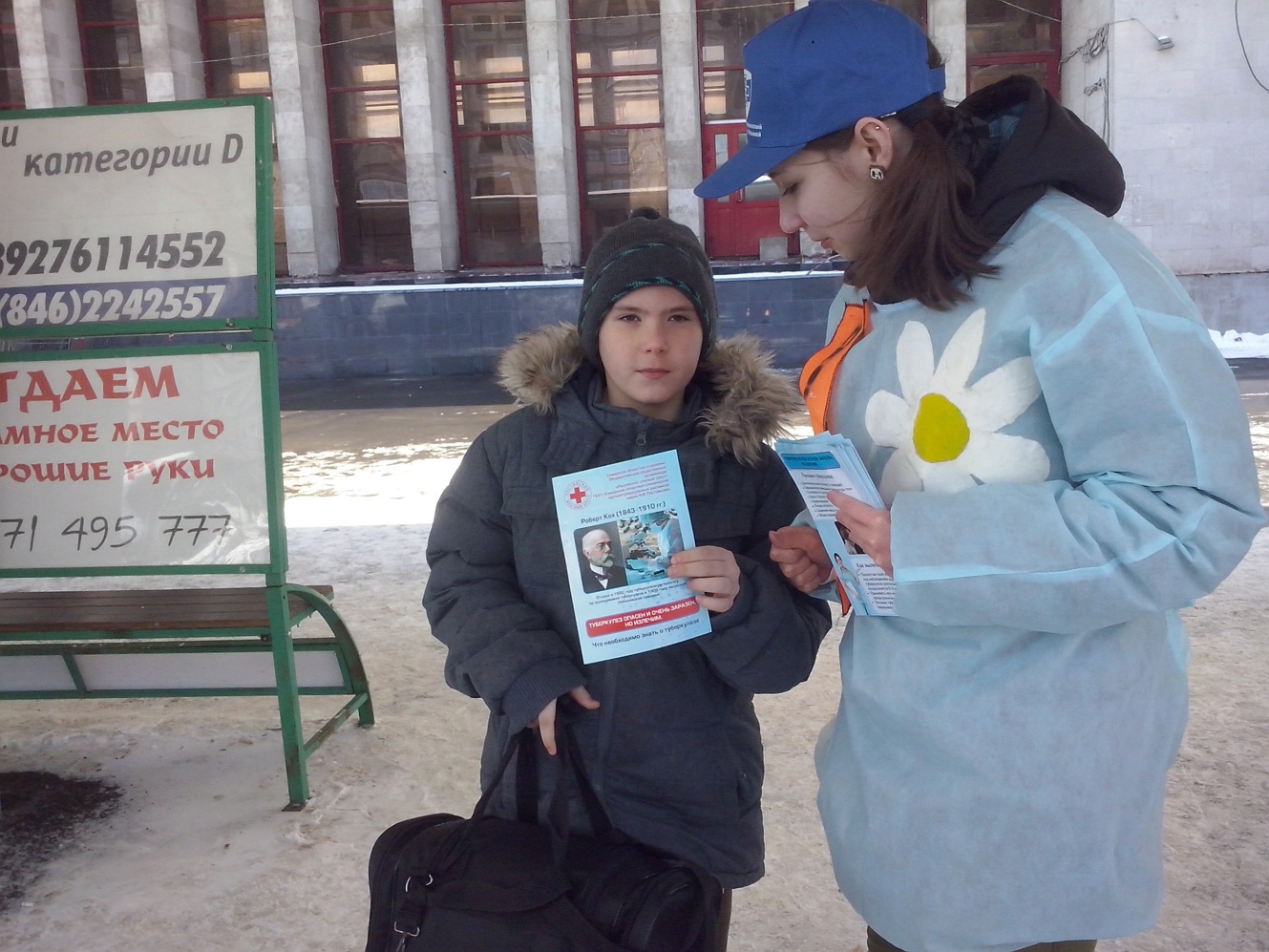 Основной задачей первичной профилактики является повышение ответственности человека за собственное здоровье и закрепление мотиваций здорового образа   жизни